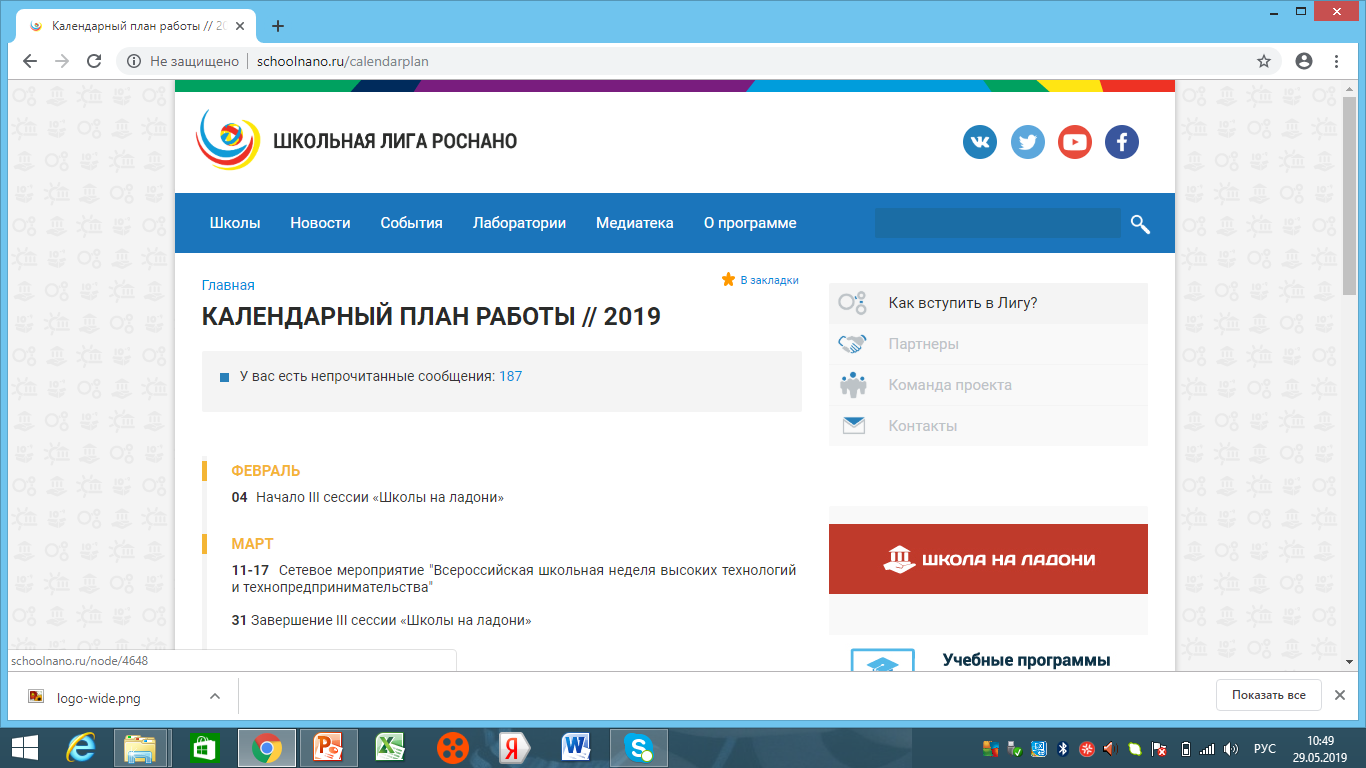 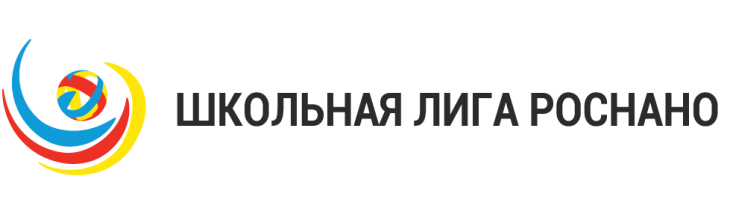 IX школьная неделя высоких технологий и технопредпринимательства МБОУ «ШКОЛА №100» г.Ростов-на-Дону
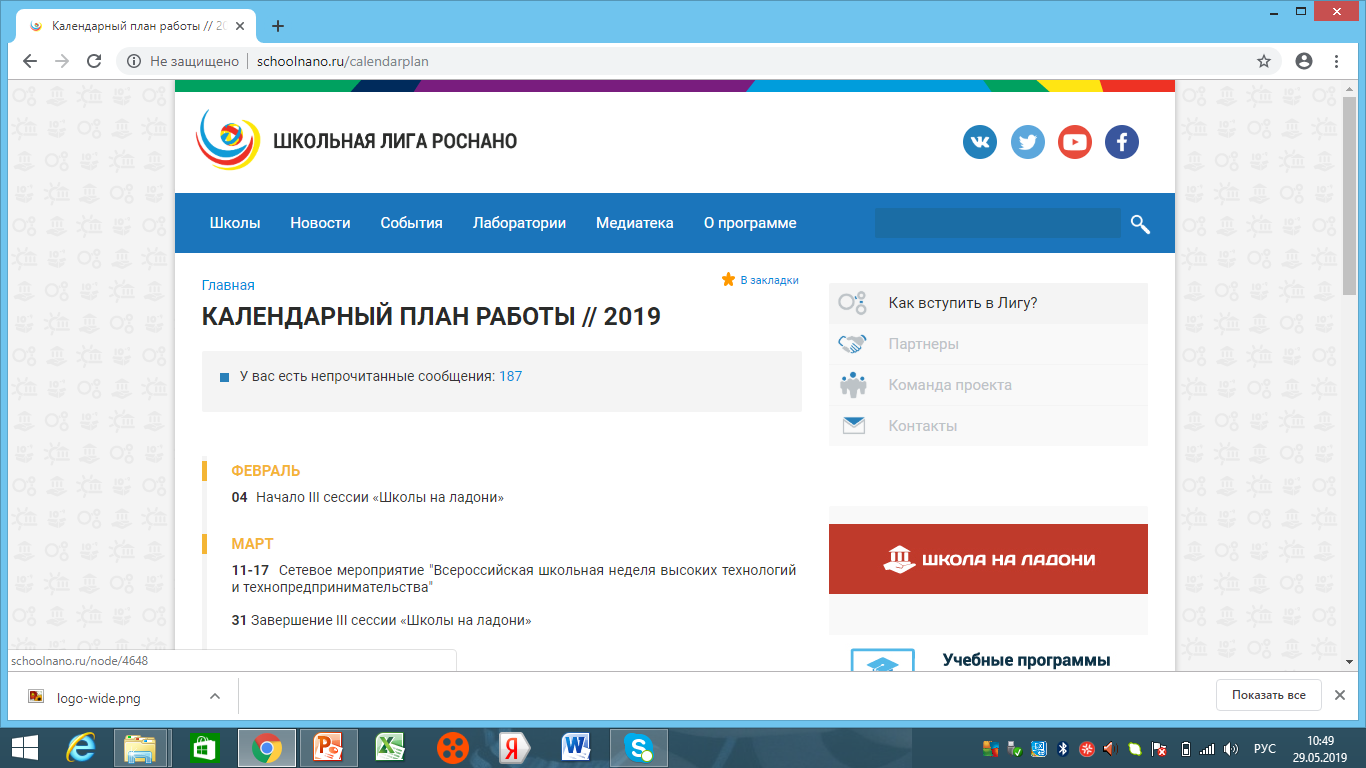 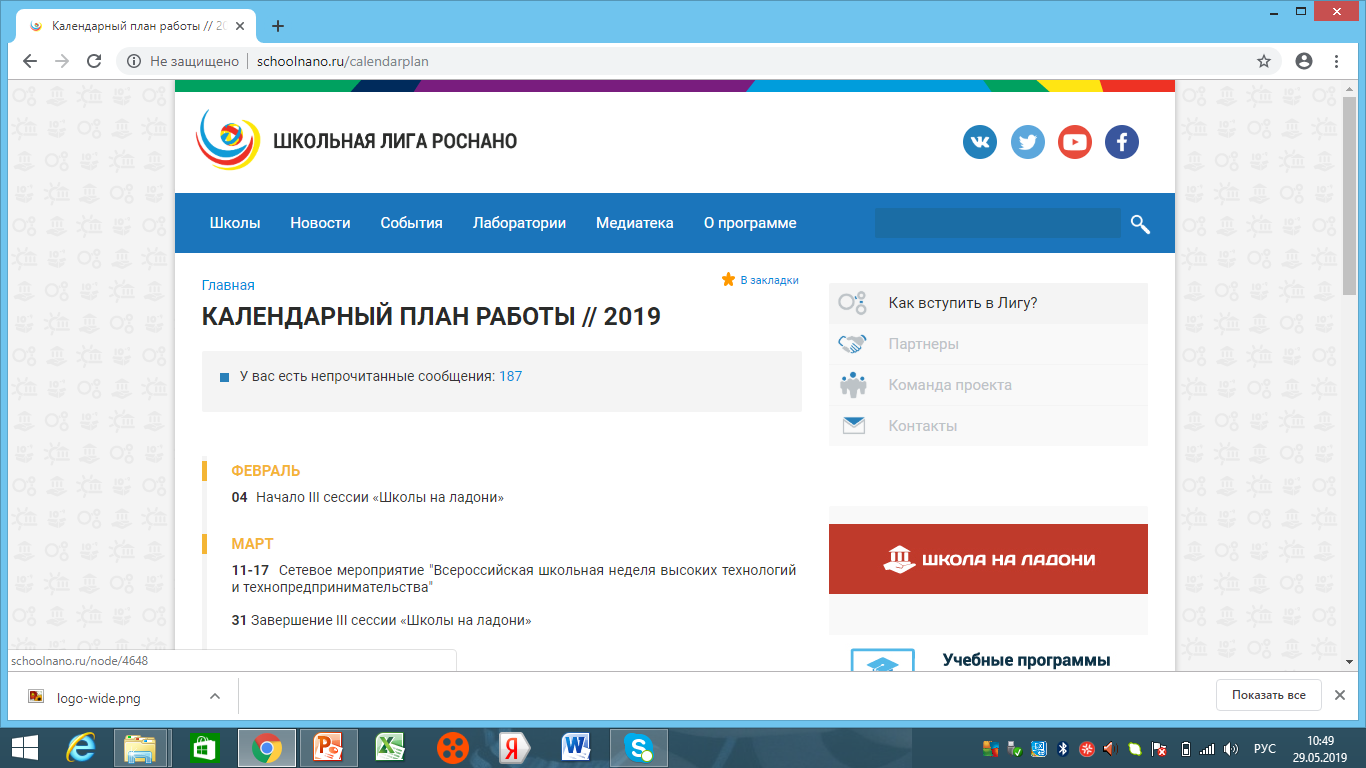 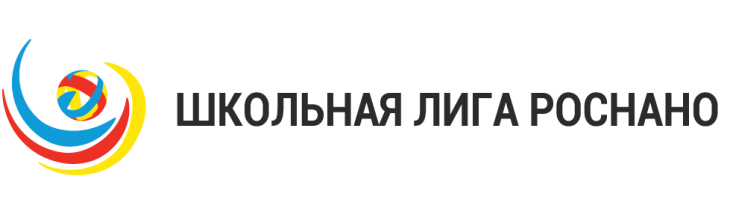 16 марта 2020 – открытие ШНВТиТ
Активисты "РОСНАНО" рассказали о предстоящих мероприятиях и конкурсах, а также о достижениях МБОУ «Школа №100» в составе школьной лиги «РОСНАНО».
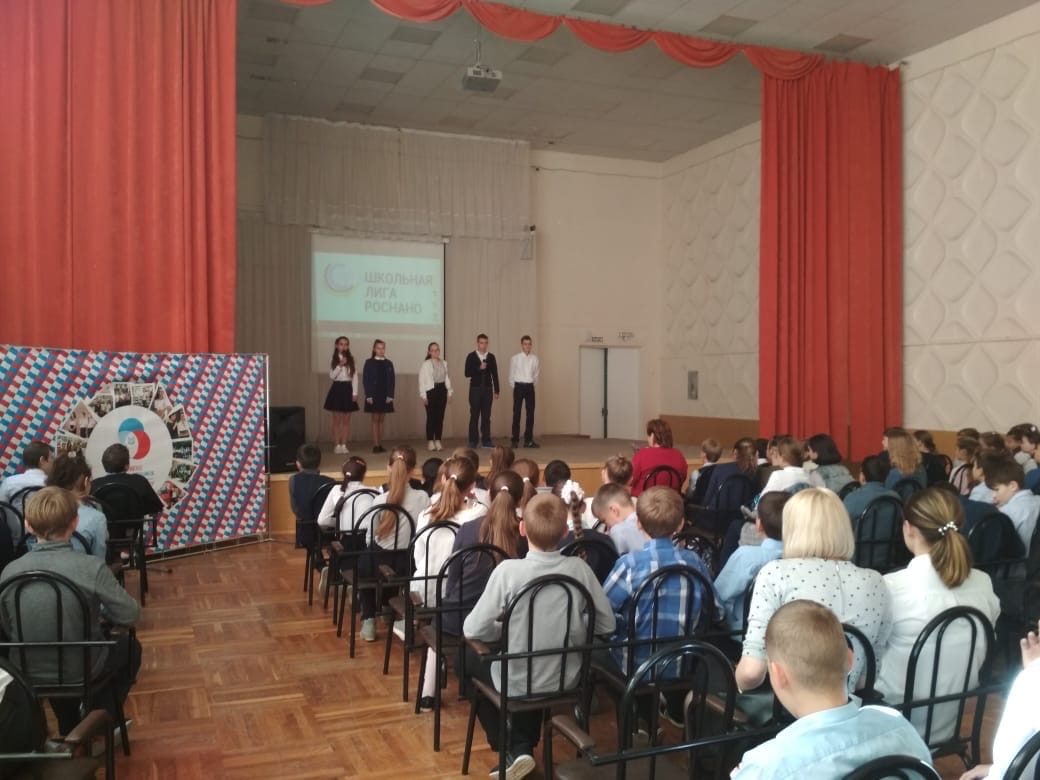 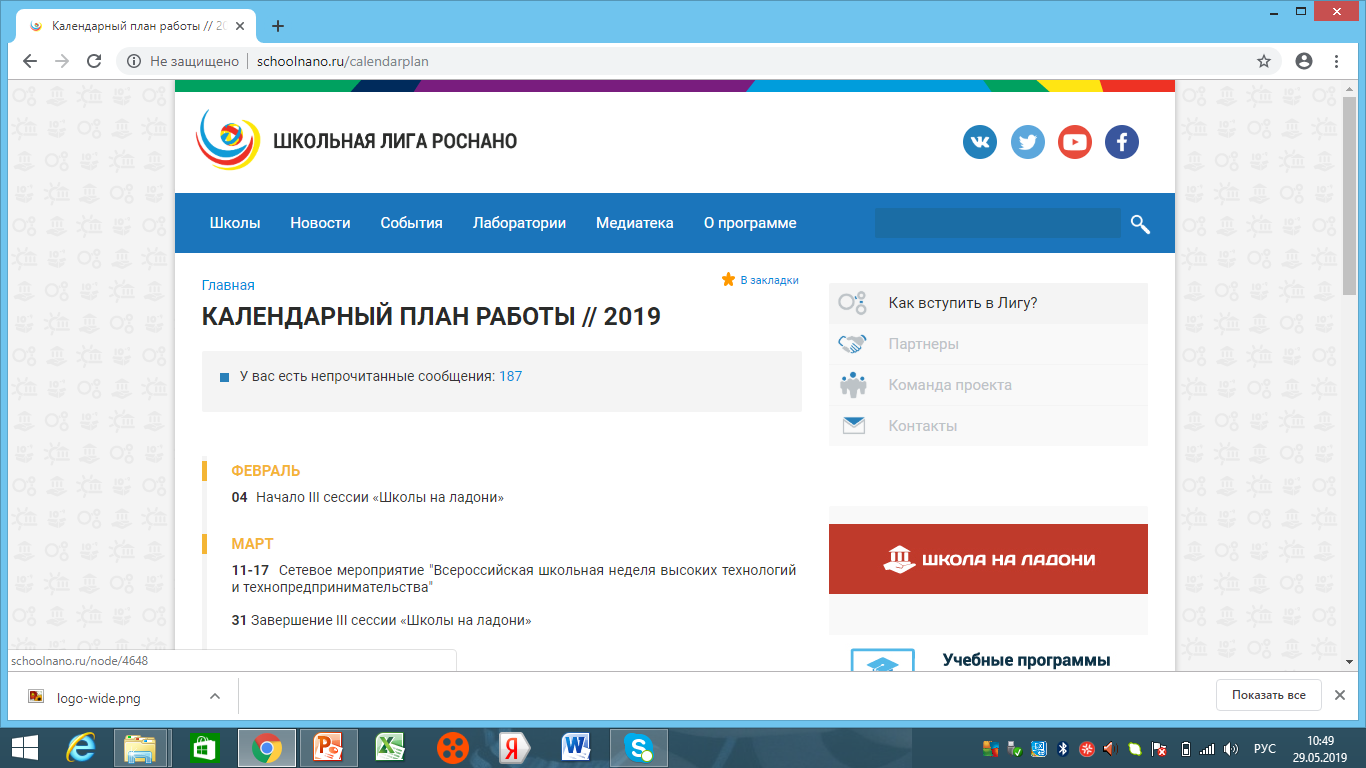 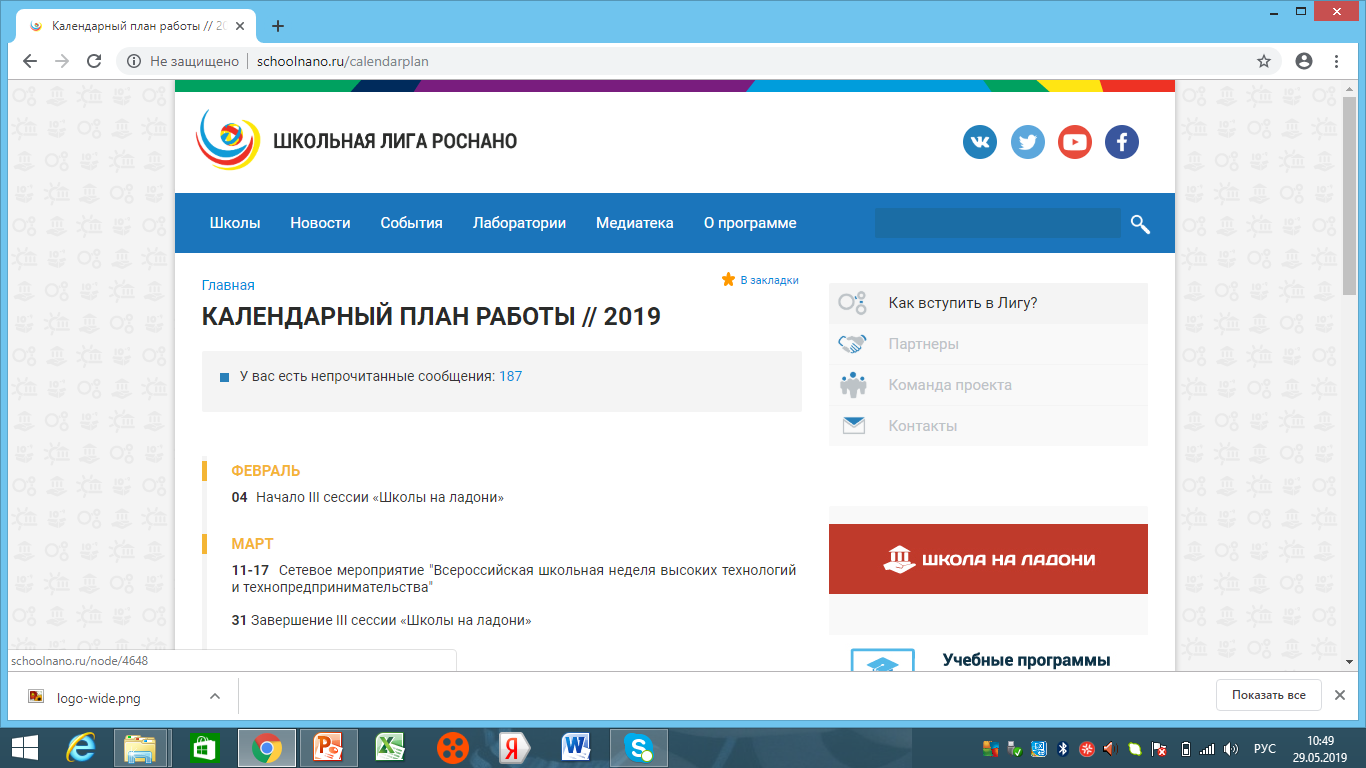 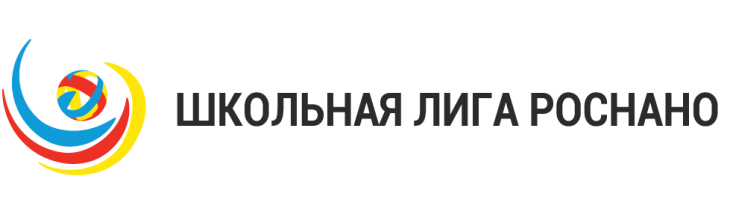 Достижения
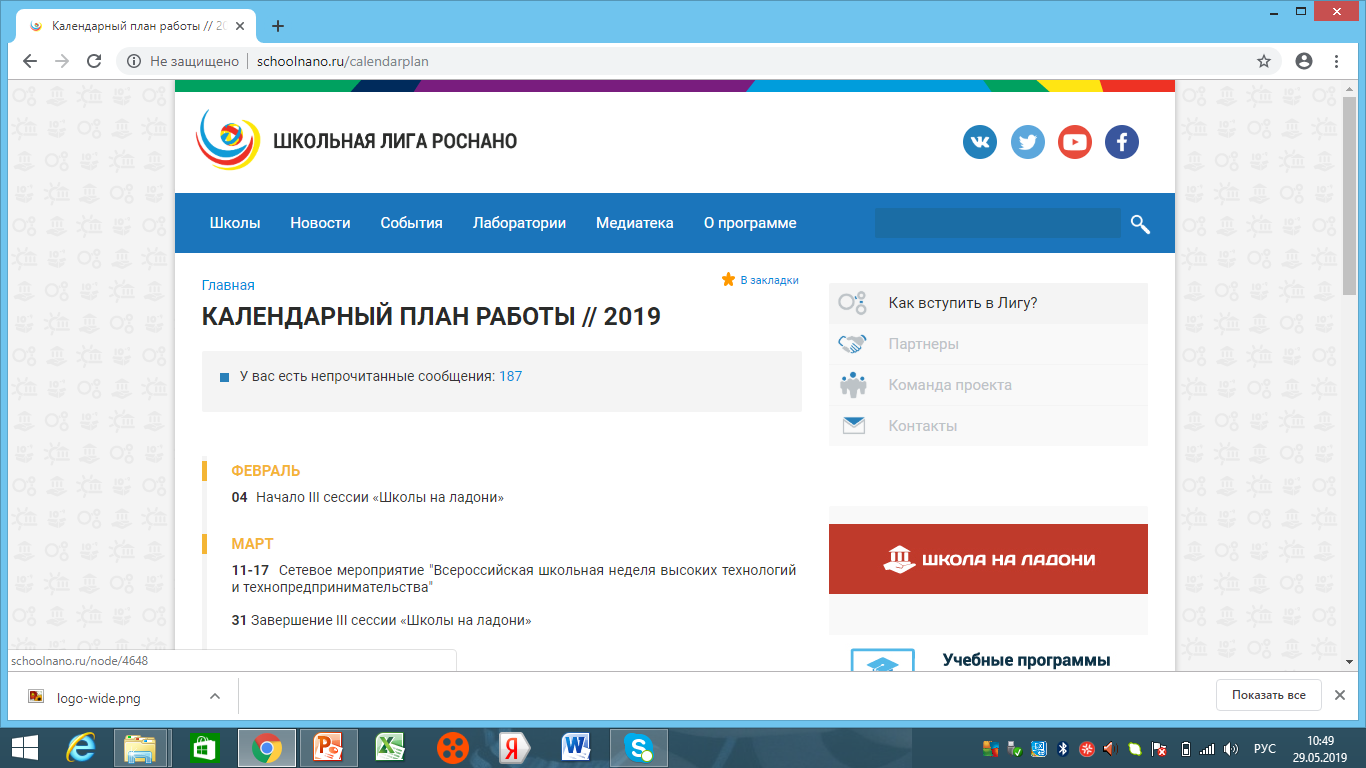 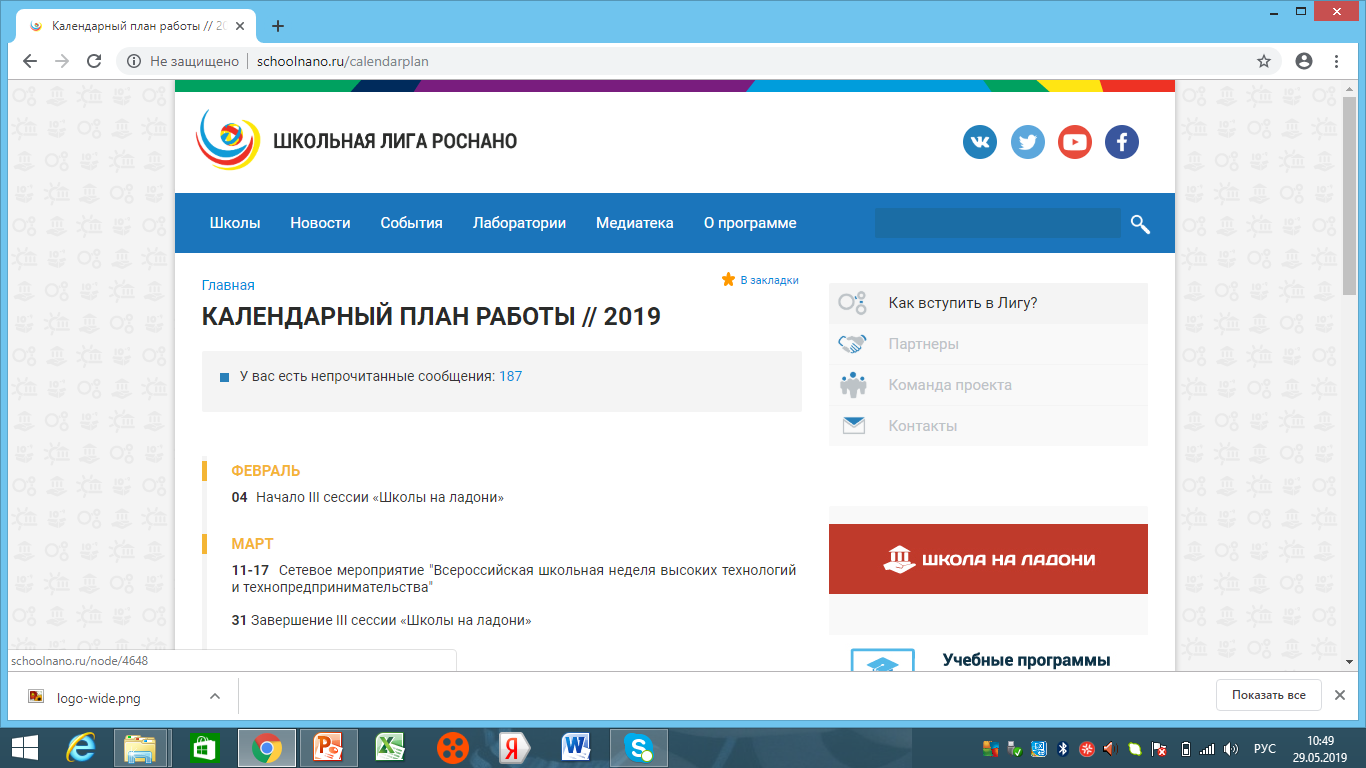 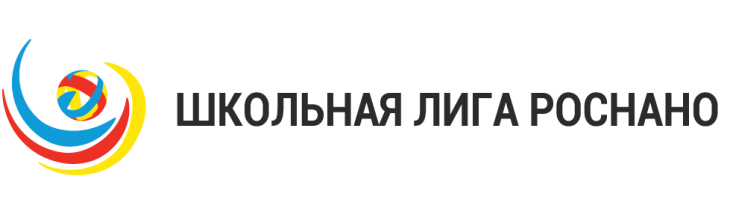 Районное мероприятие 
«Естественнонаучный экспресс»
В игре – марафоне участие приняли команды 6, 65, 90, 100, 107 и 118 школ. Пройдя 6 станций, победителем стала команда школы №100, призёрами стали команды 6 и 107 школ. Все вместе посмотрели фильм государственной корпорации "Роскосмос" о лётчике-космонавте А.А. Леонове. Все ребята были очень активны. Царила атмосфера творчества и стремления к победе.
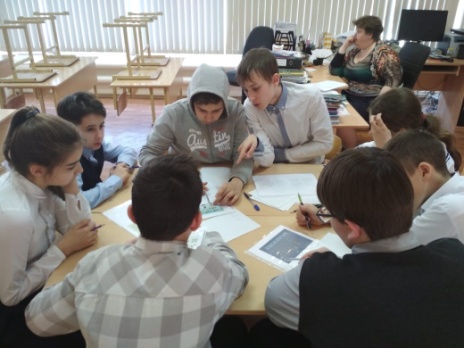 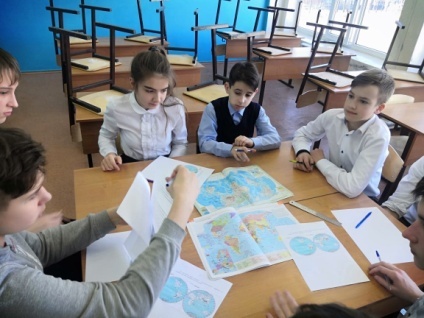 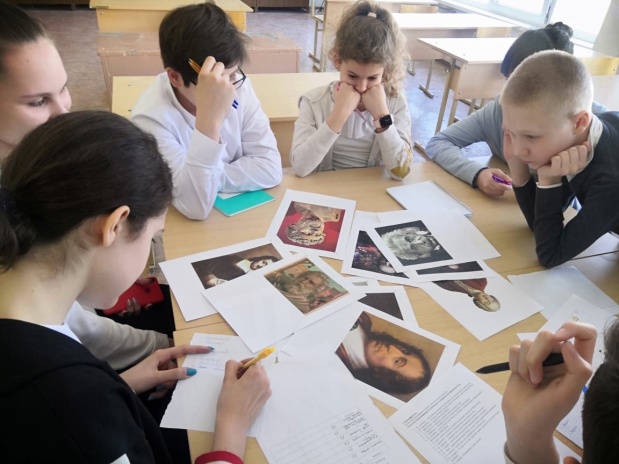 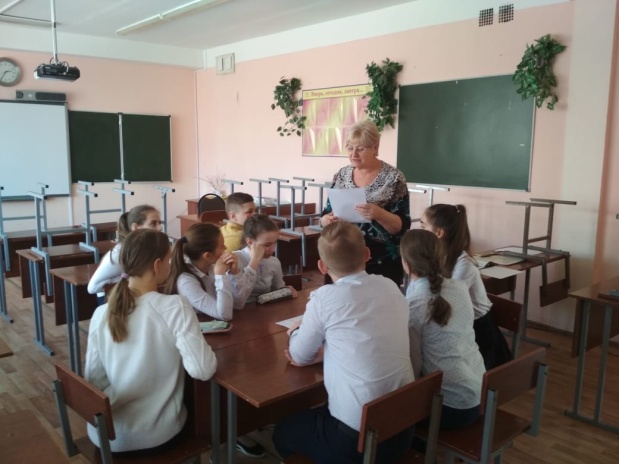 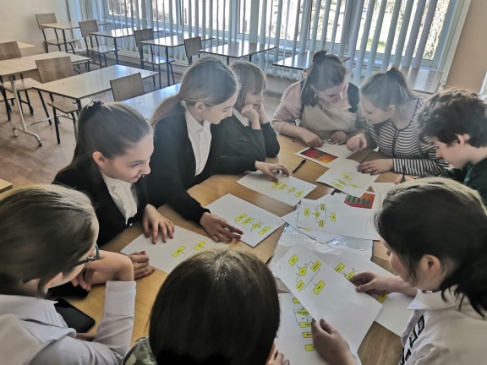 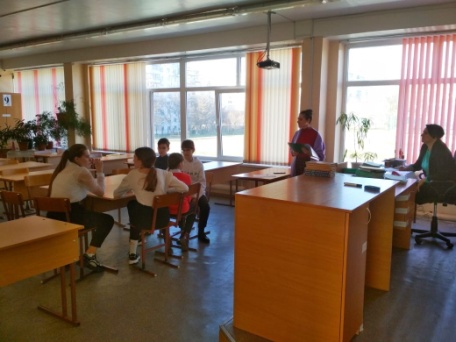 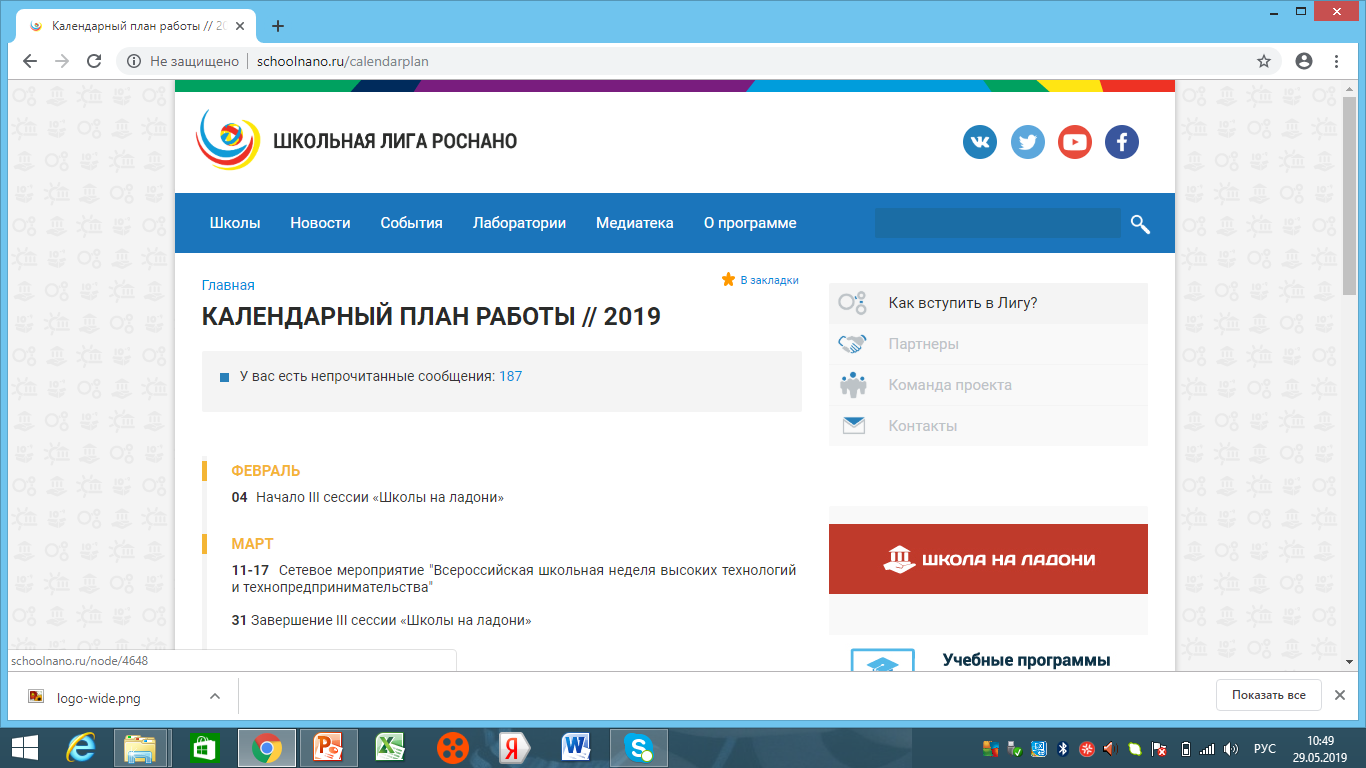 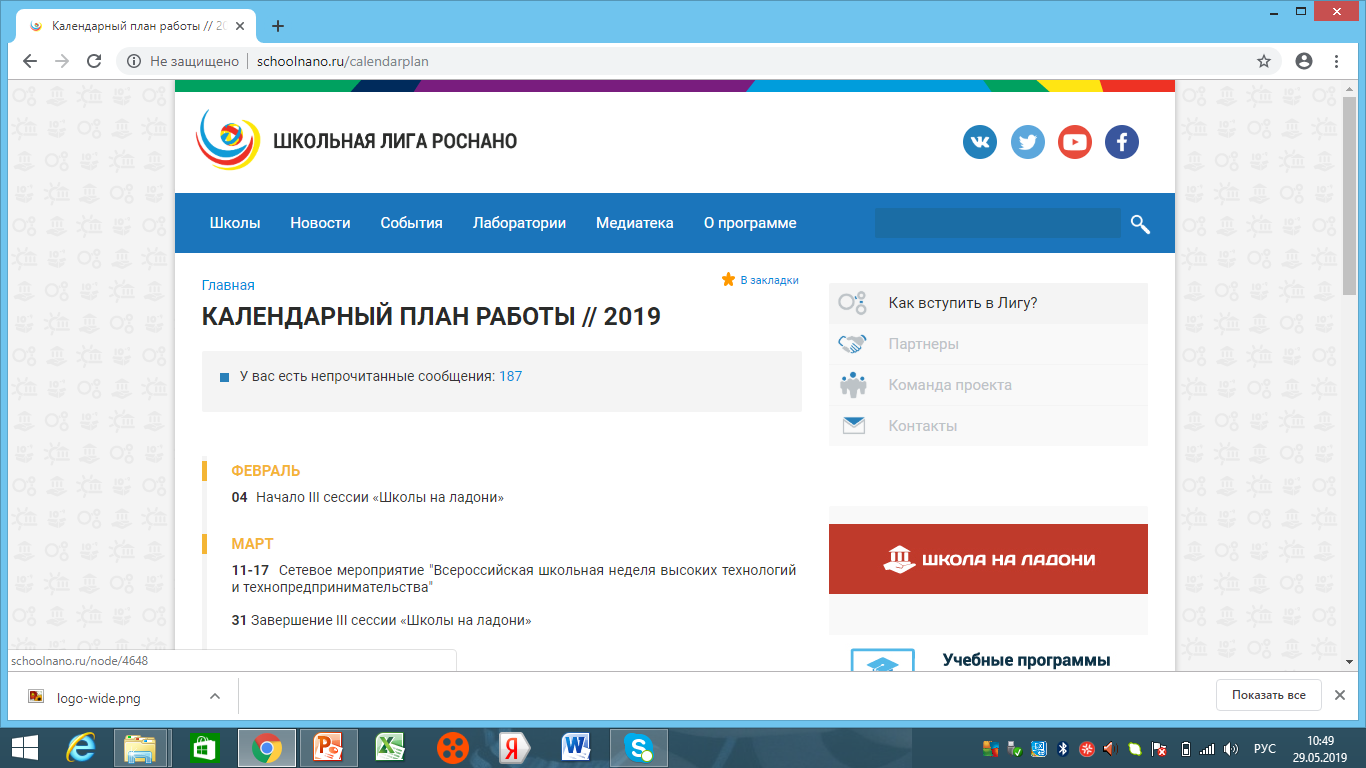 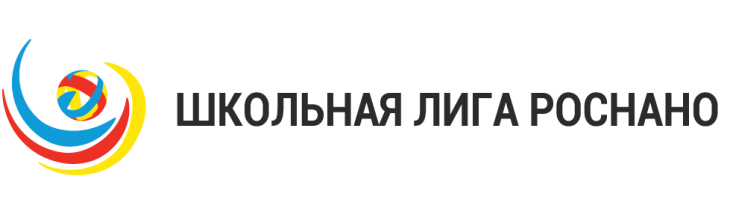 Районное мероприятие 
«Естественнонаучный экспресс»
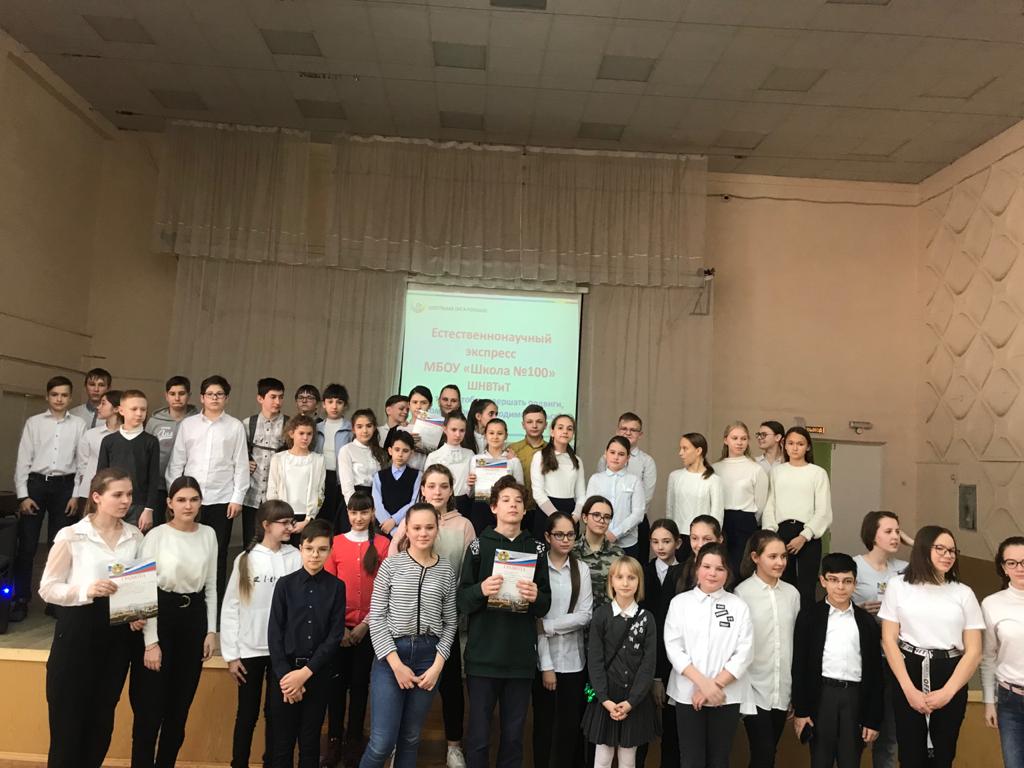 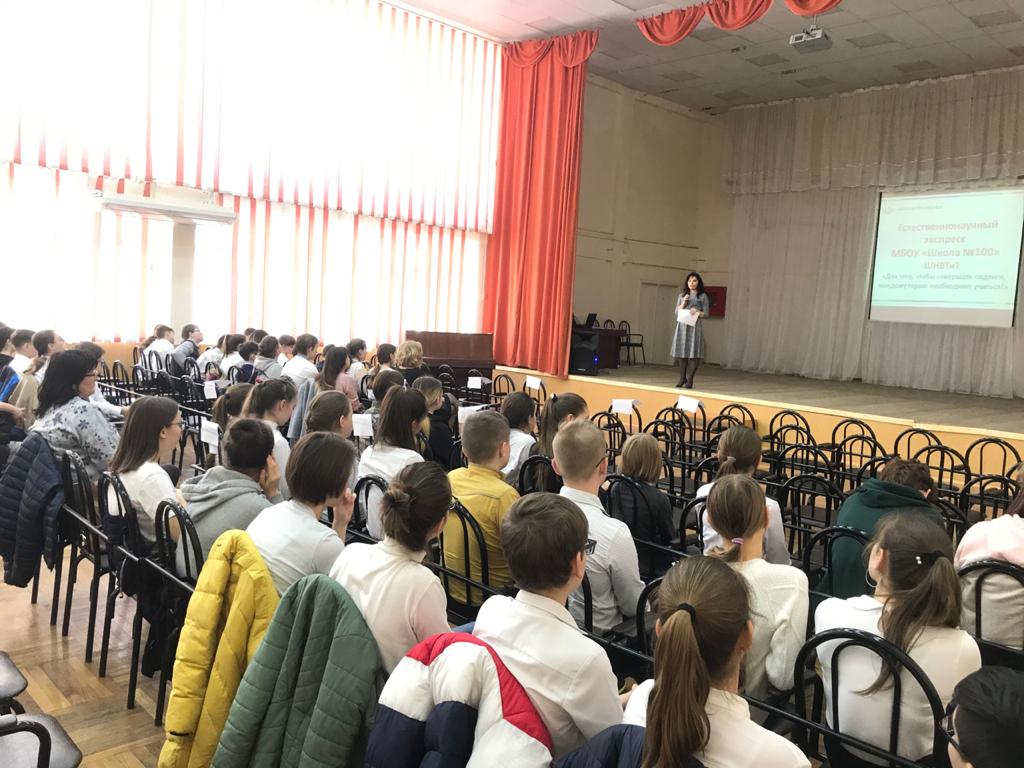 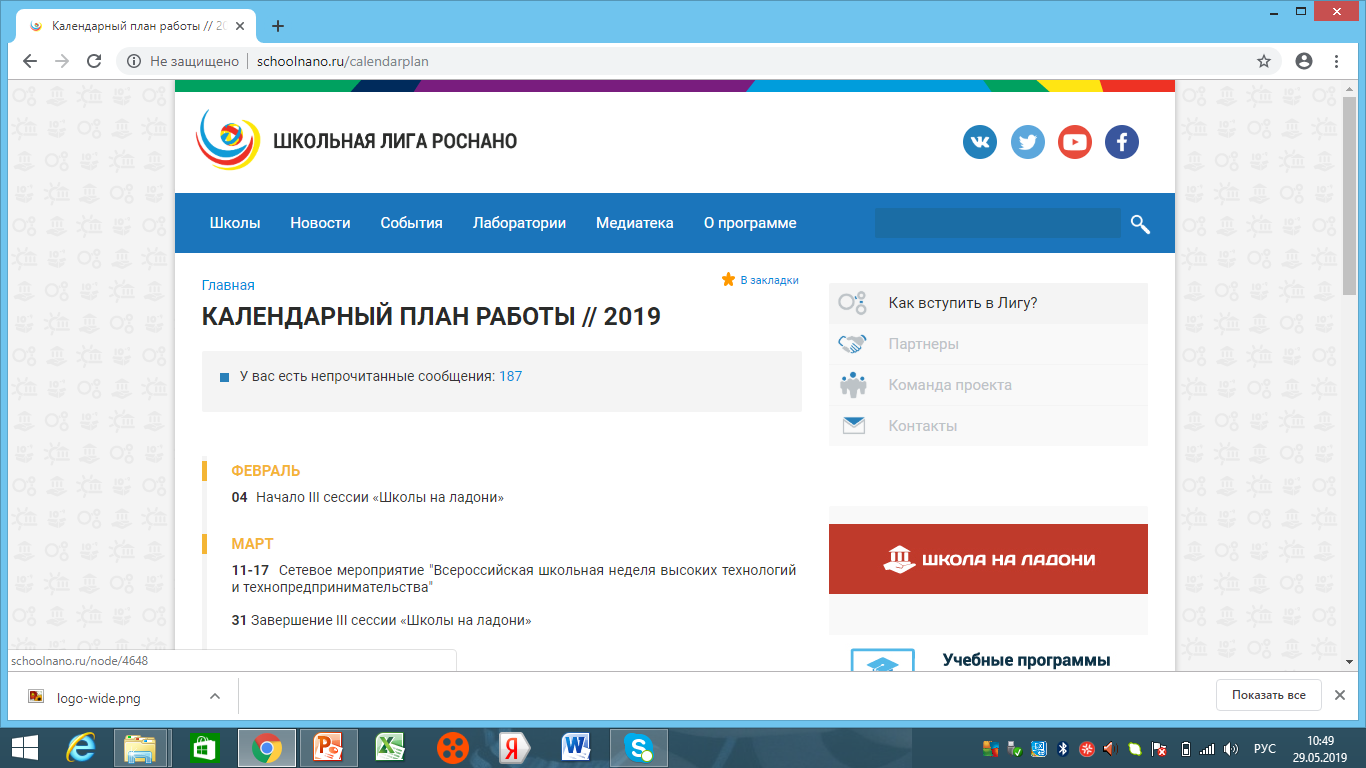 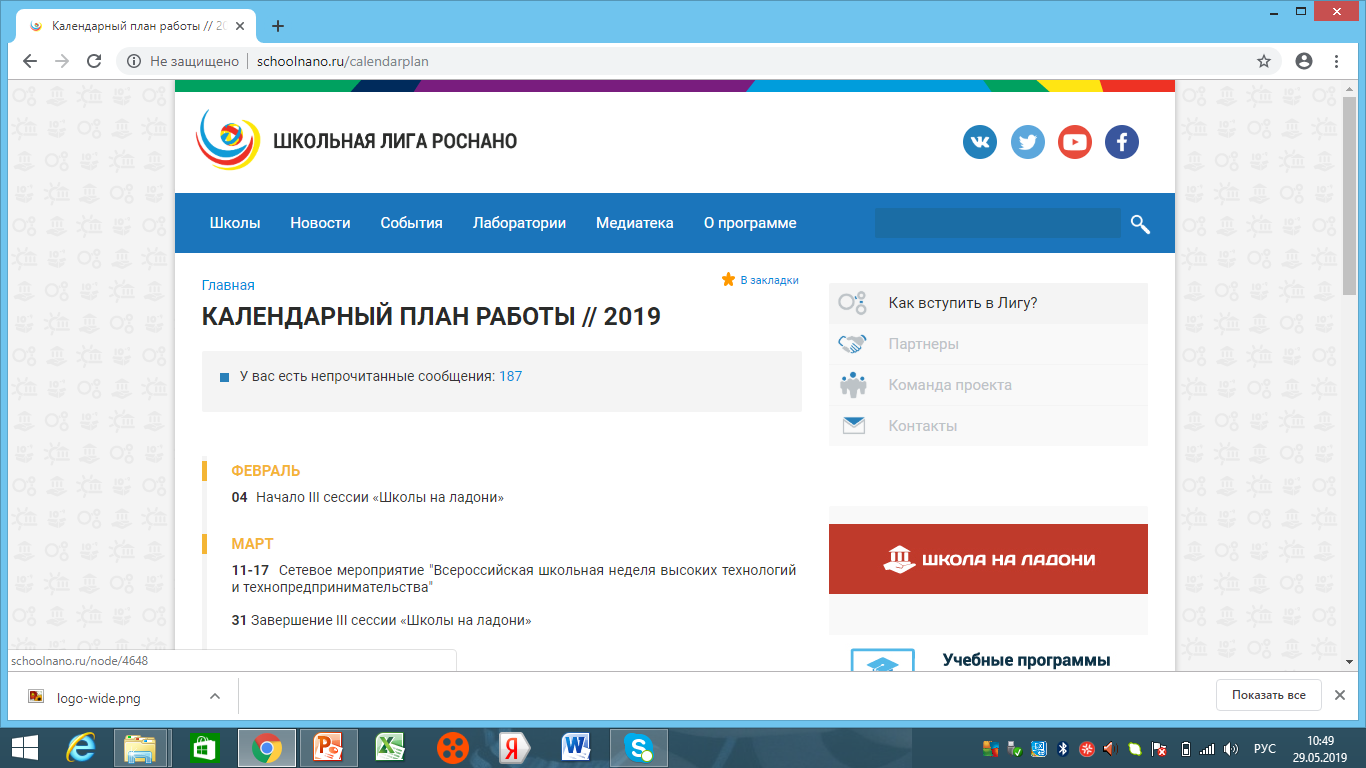 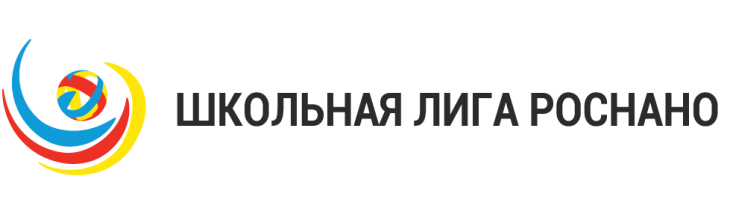 Районное мероприятие «Встреча в космосе»
1"Д"класс МБОУ «Школа №100» побывал на районном мероприятии в лицее №102. Ученикам рассказали, что одной из областей высоких технологий является исследование просторов космоса - была представлена презентация о первых шагах человека к освоению космоса, мини-выставка, сообщения и сценки, посвященные Солнечной системе. Ребята приняли участие в флеш-мобе "Ракета". Главным энергоресурсом и основой жизни на нашей планете является вода. О ней было рассказано много интересных фактов, были проведены опыты, демонстрирующие свойства воды.
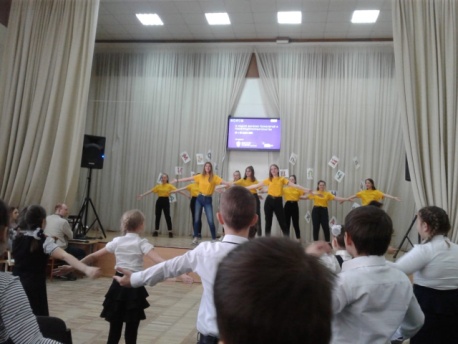 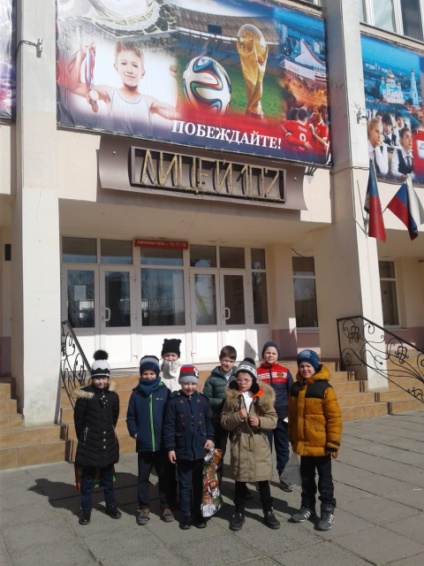 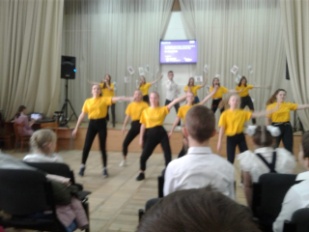 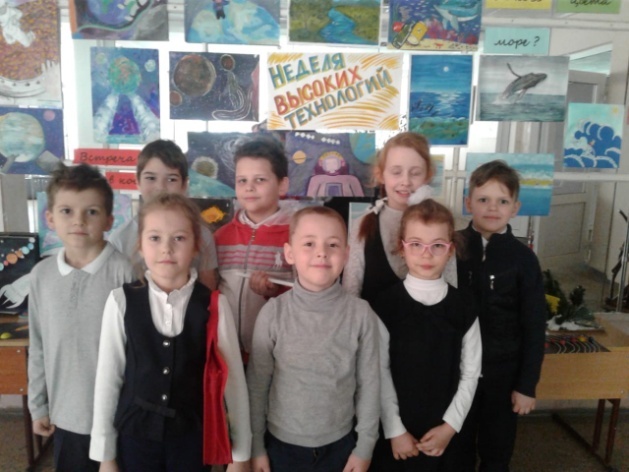 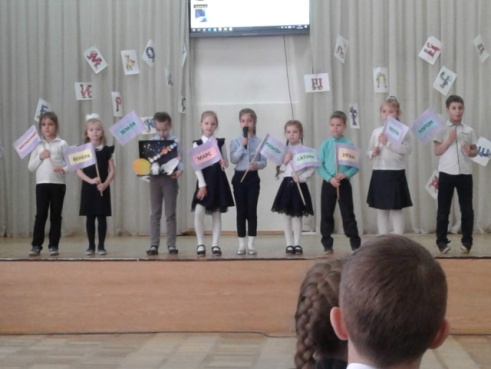 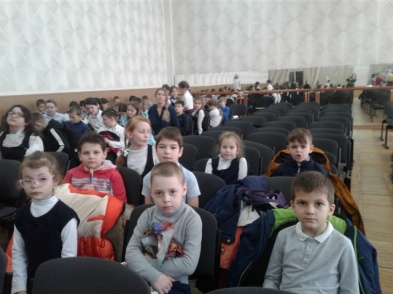 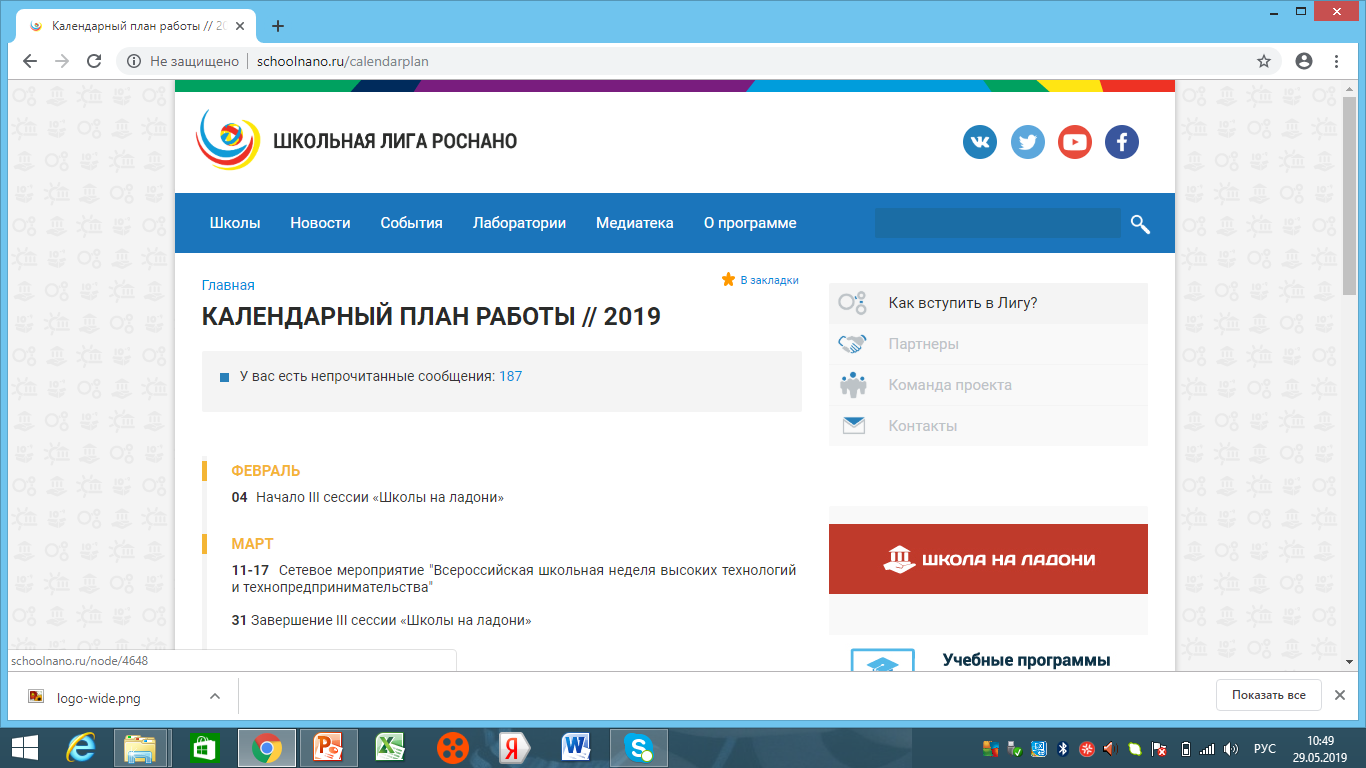 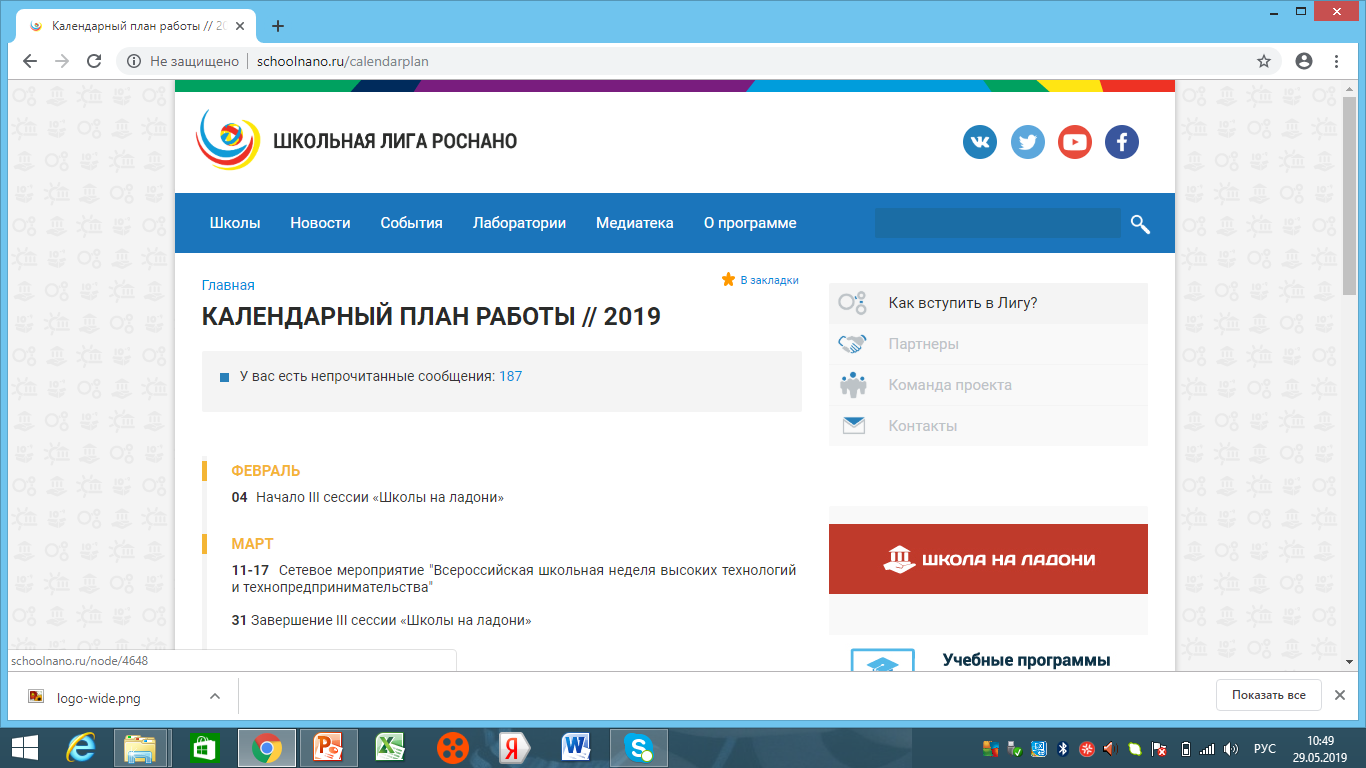 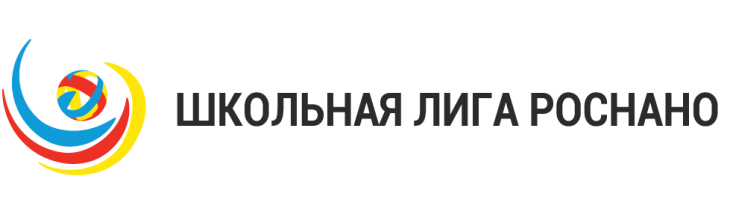 Районное мероприятие «Держи лайфхак»
В лицее 56 проходила интеллектуальная игра" Держи лайфхак»,  сборная команда учеников 3-4 классов МБОУ"Школа 100", в составе: Баева Тимофея - 3"г", Лопатько Владимира-4"д", Лотошникова Мирослава - 3"а", Яновского Дмитрия- 4"в", заняла 1 место.
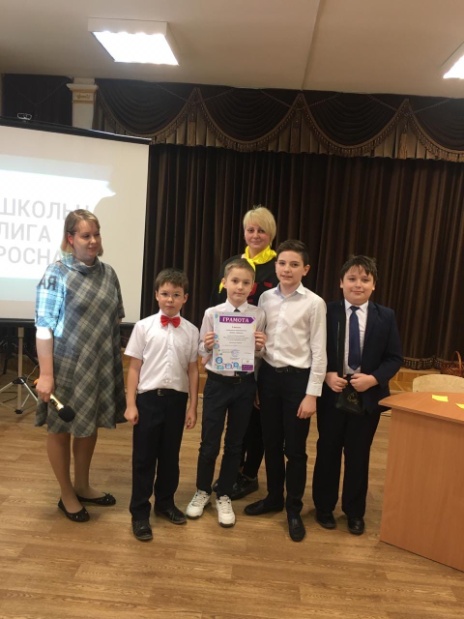 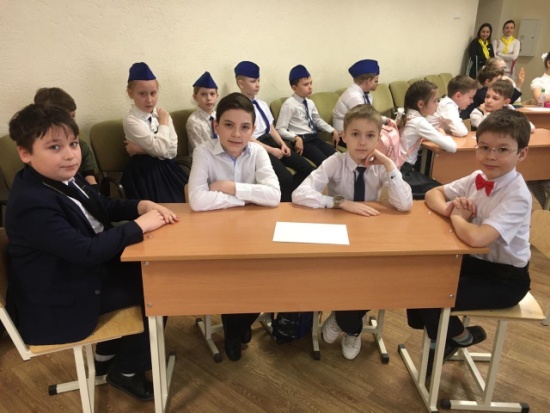 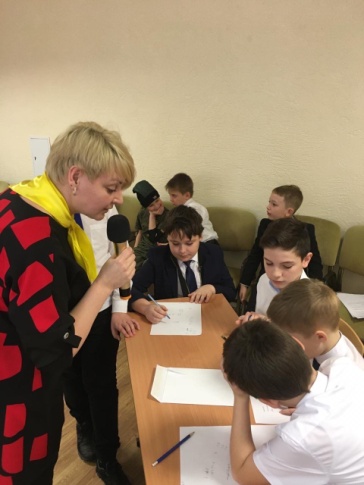 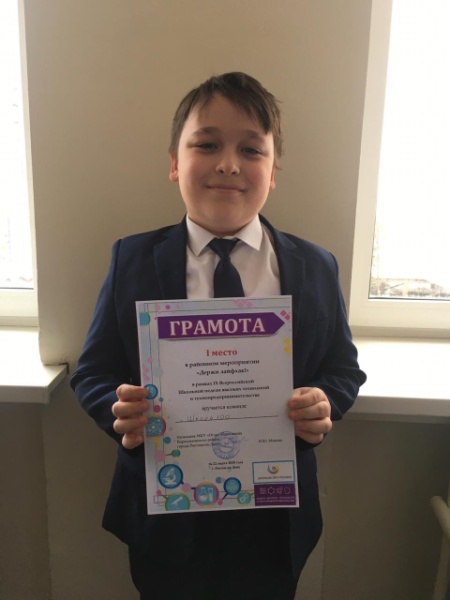 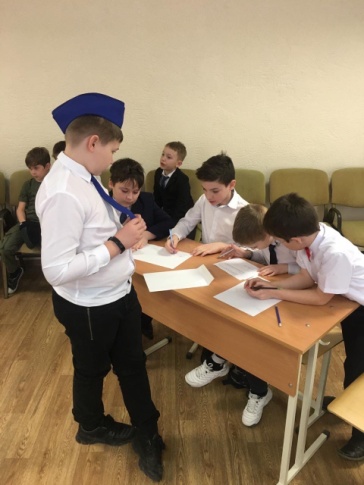 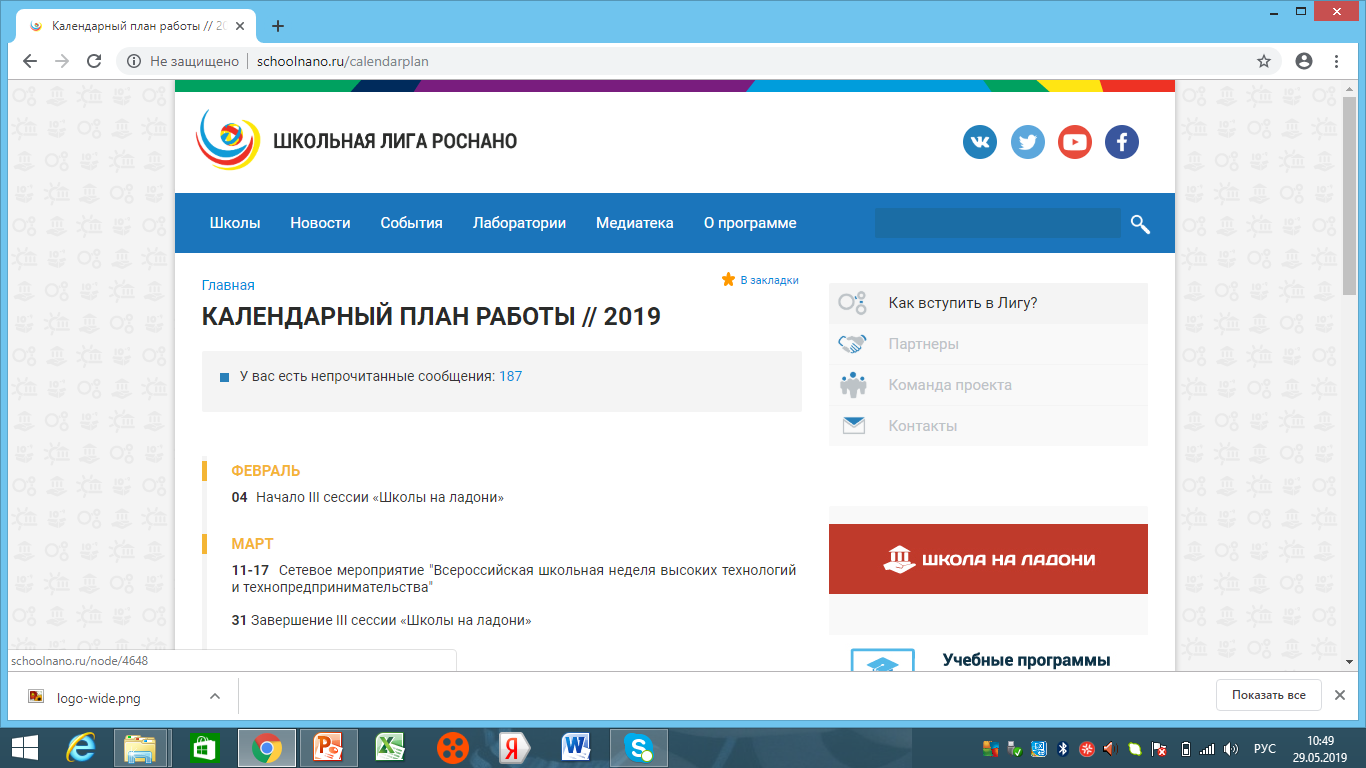 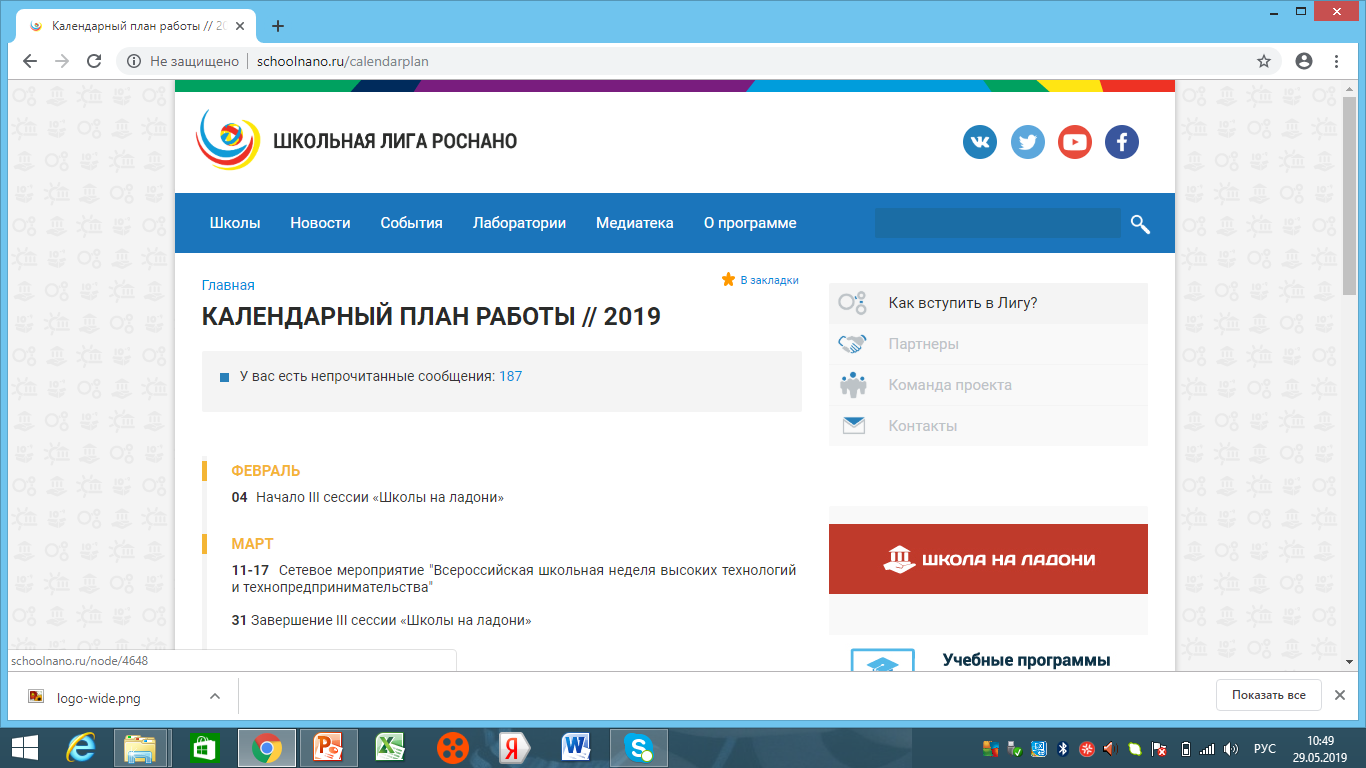 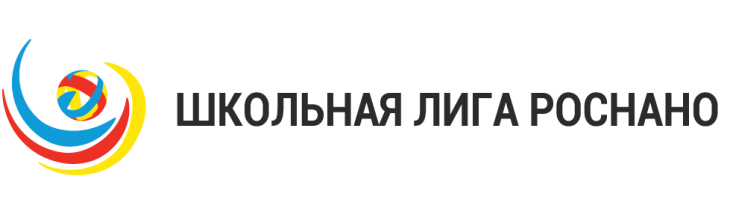 Конкурс моделей «Молекулы и атомы»
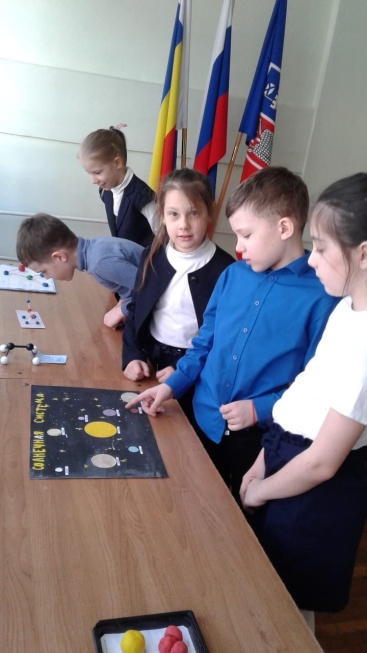 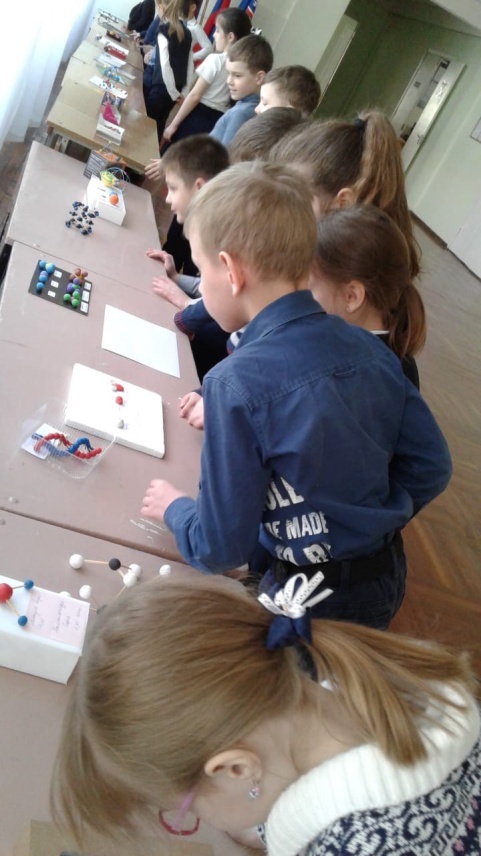 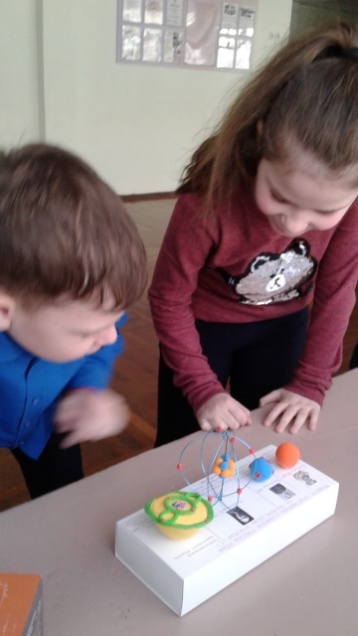 Учащиеся 2 "В" класса побывали на выставке моделей "Молекулы и атомы». Ребята показывали свои модели и с интересом рассматривали работы других учащихся.
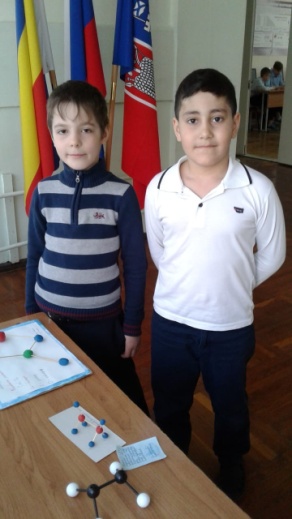 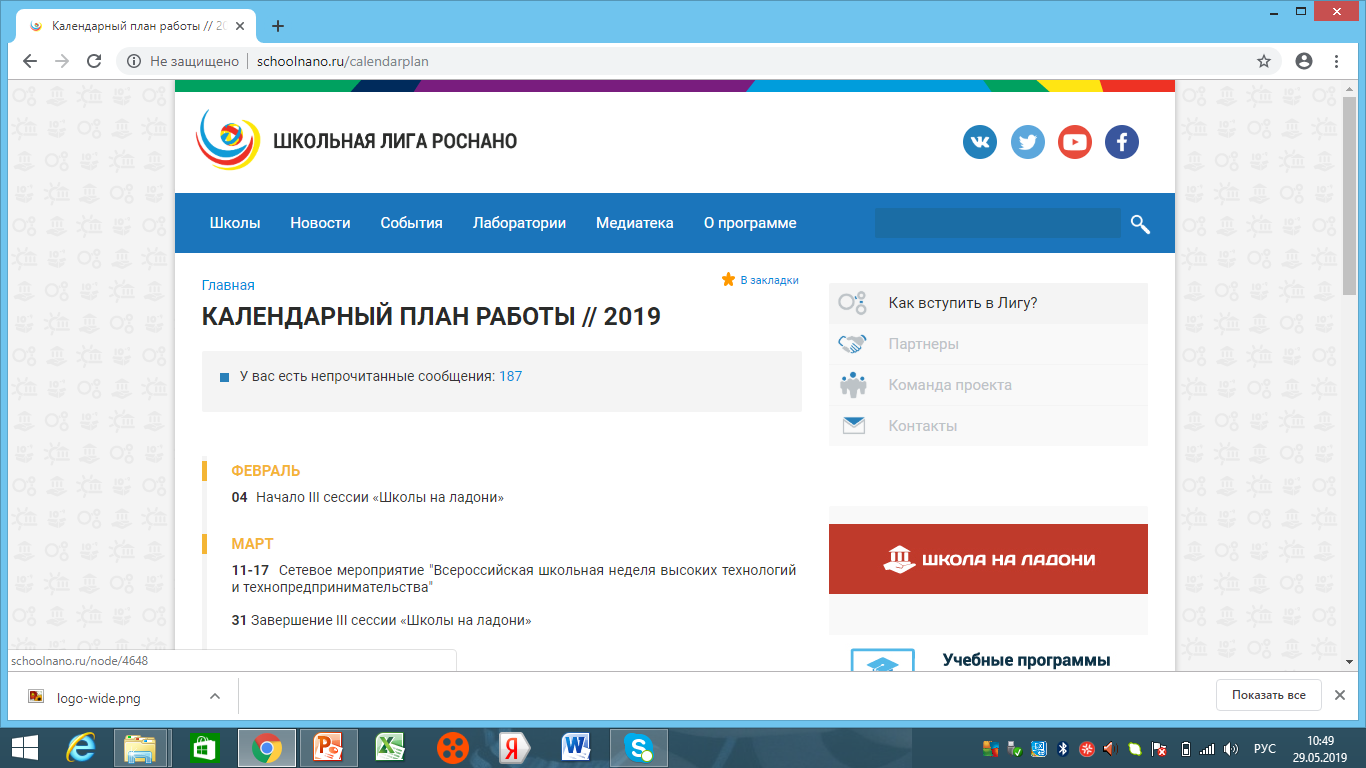 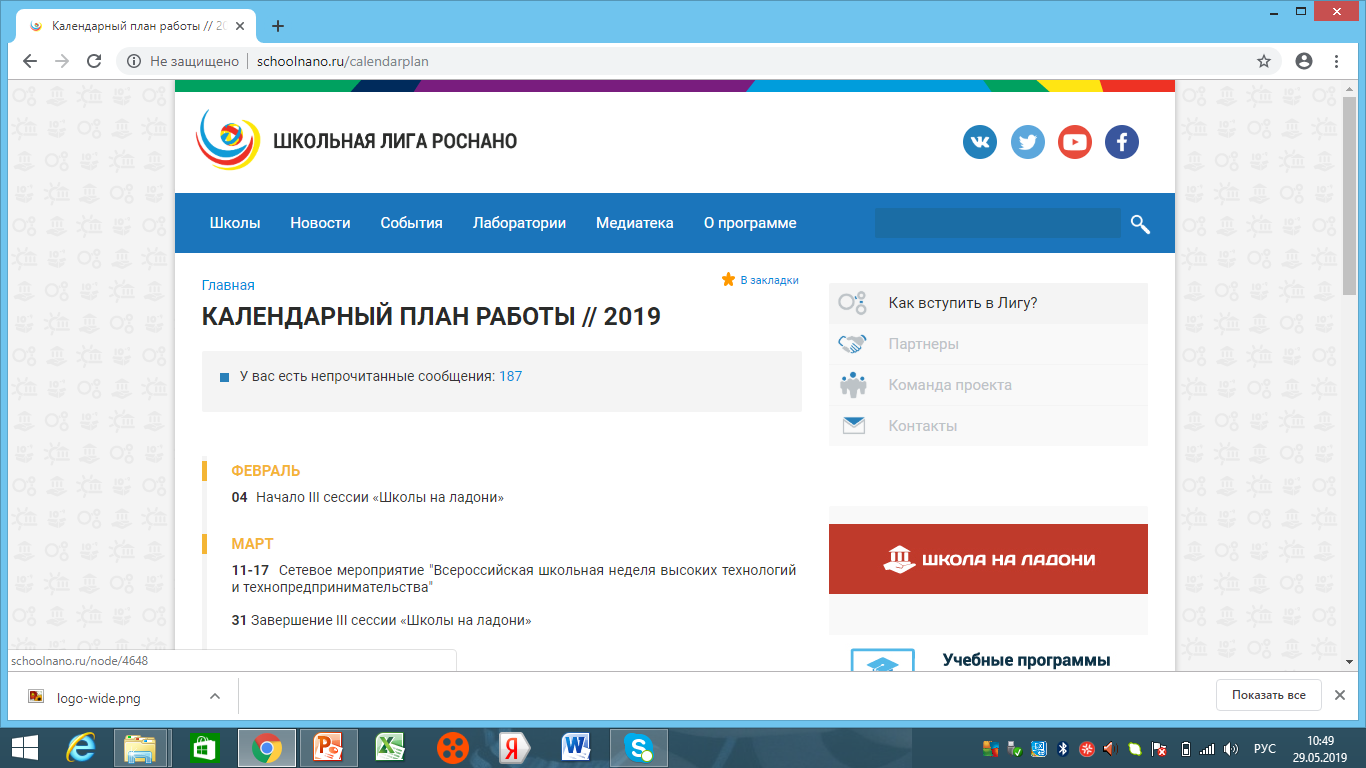 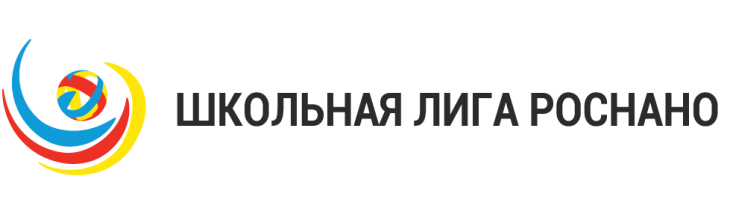 Конкурс рисунков «Межгалактические экспедиции»
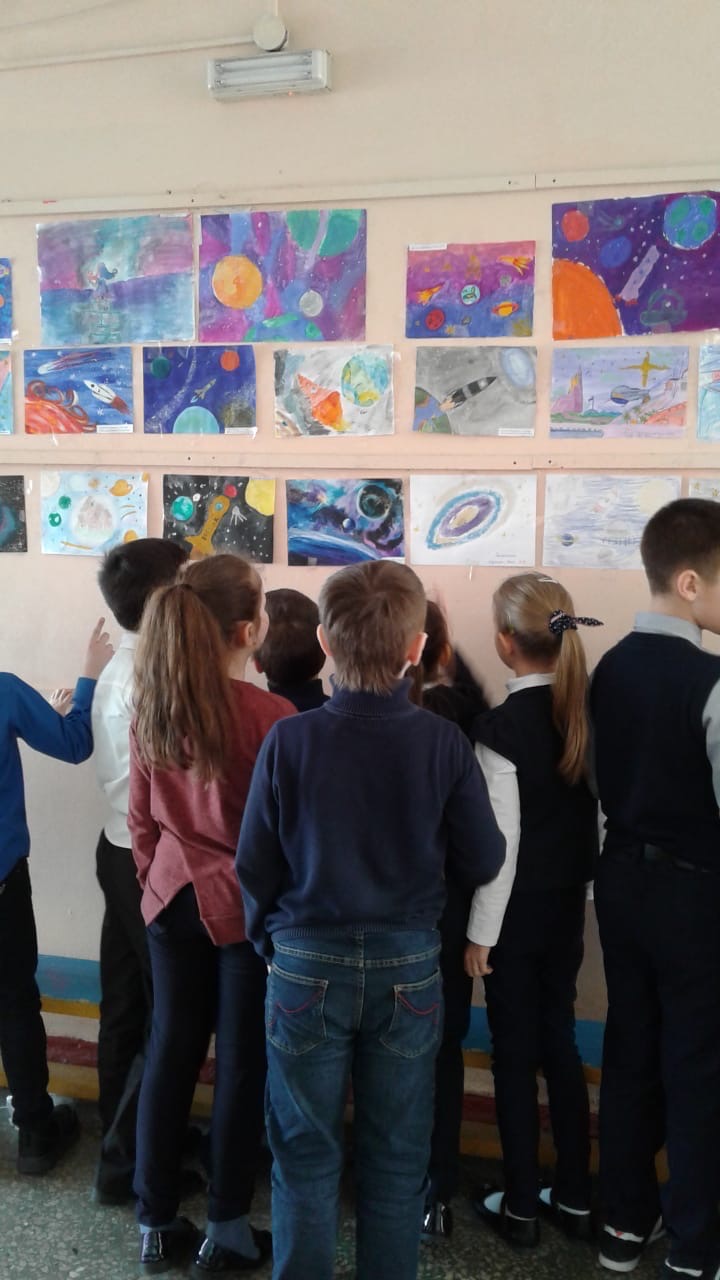 Учащиеся начальной школы побывали на выставке рисунков «Межгалактические экспедиции». Ребята с интересом изучали работы о космосе.
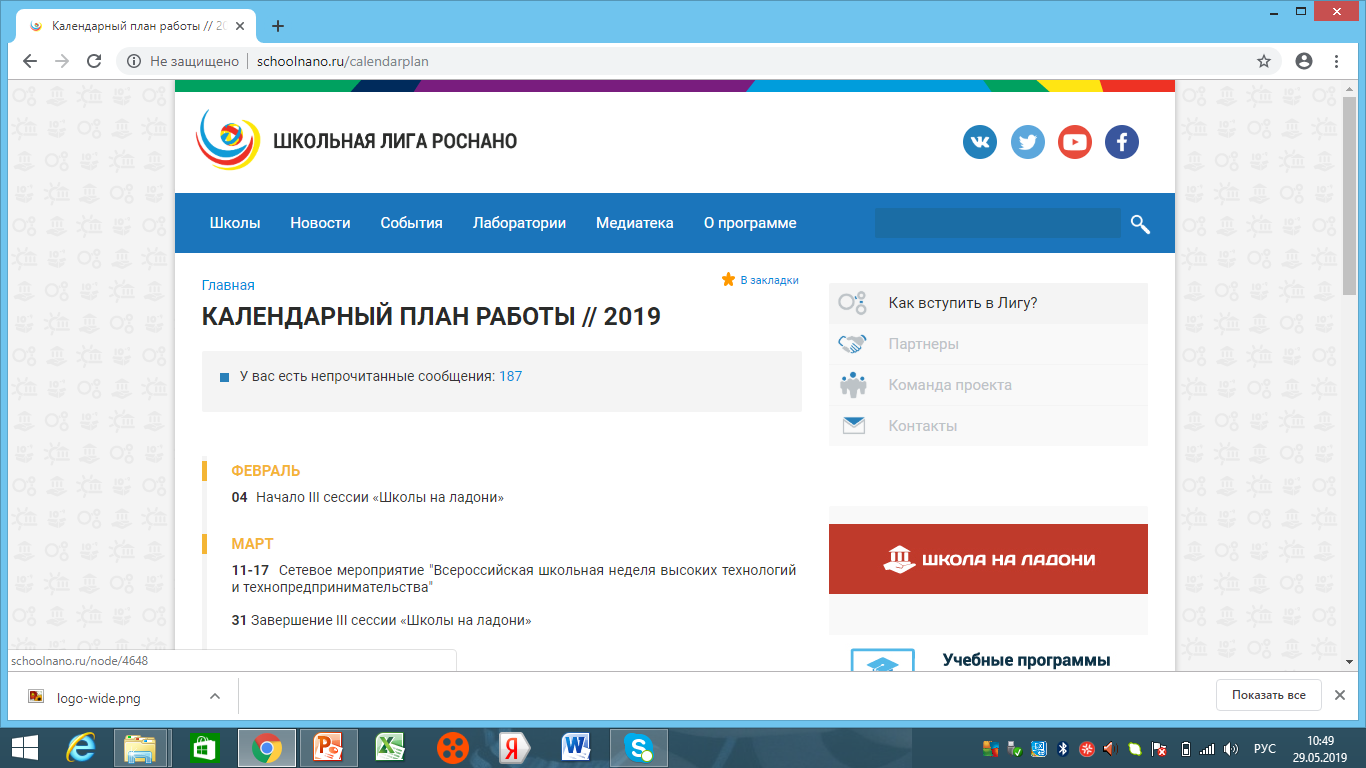 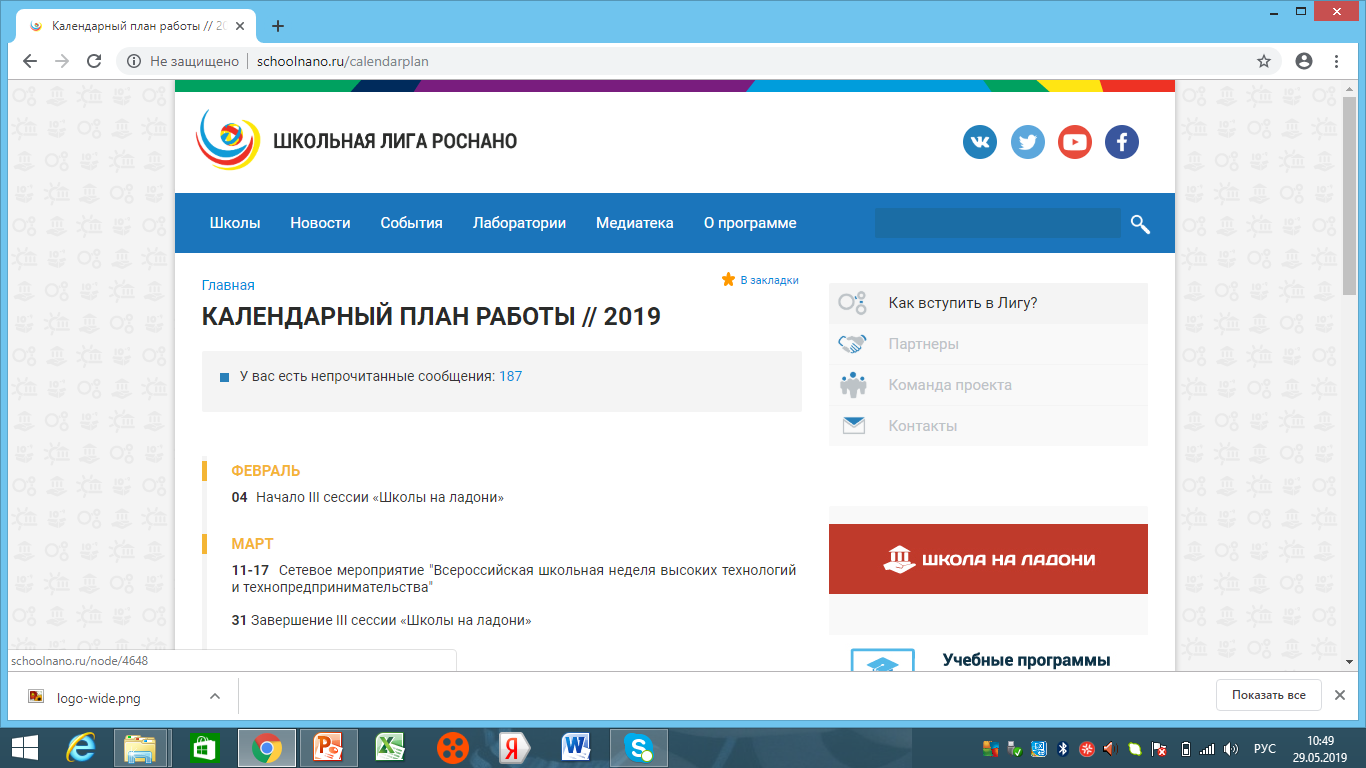 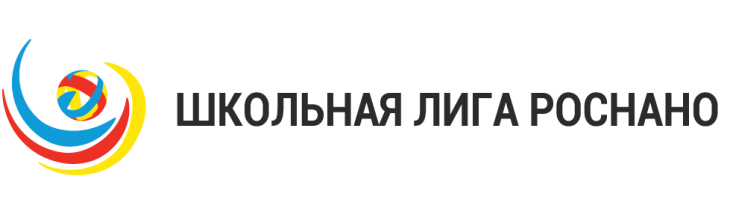 Выставка научных книг в библиотеке
В библиотеке представлена выставка научных книг и энциклопедий. Библиотекарь Зюбанова А.А. и куратор Школьной лиги "РОСНАНО" Козак А.В. рассказали ученикам об истории развития техники. Учащихся 1-2 классов поразили компьютеры, которые использовали люди 15-20 лет назад. Дети порадовались, что в книгах о планете Земля много иллюстраций. Некоторые учащиеся взяли в библиотеке понравившиеся книги для чтения на каникулах.
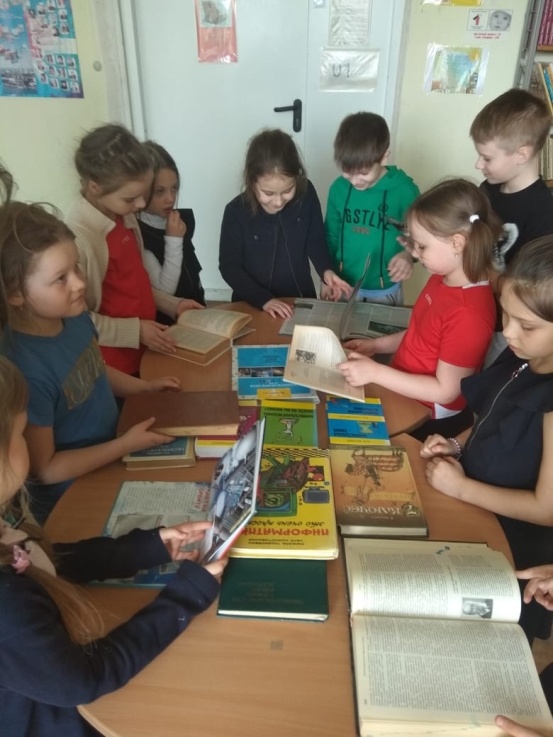 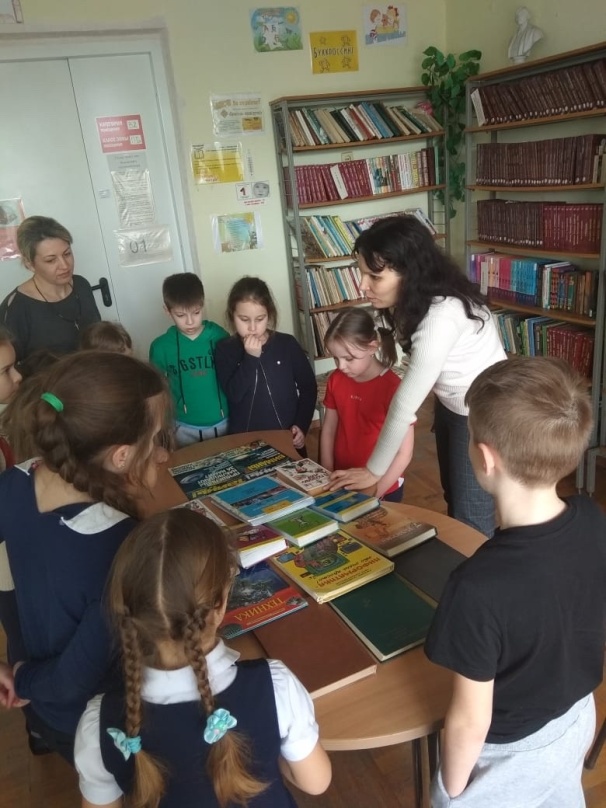 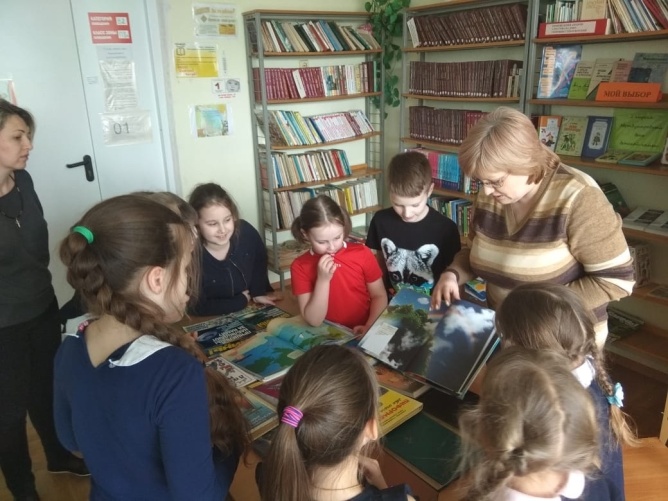 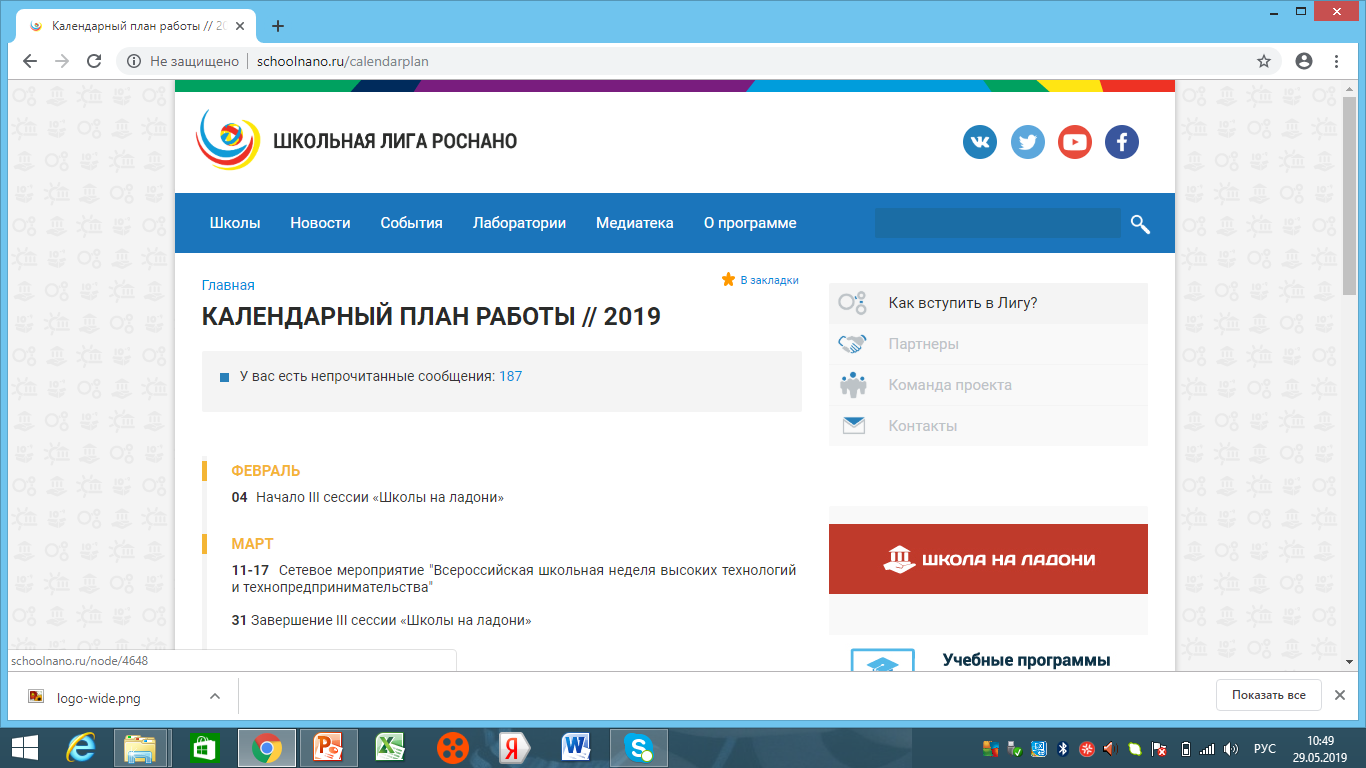 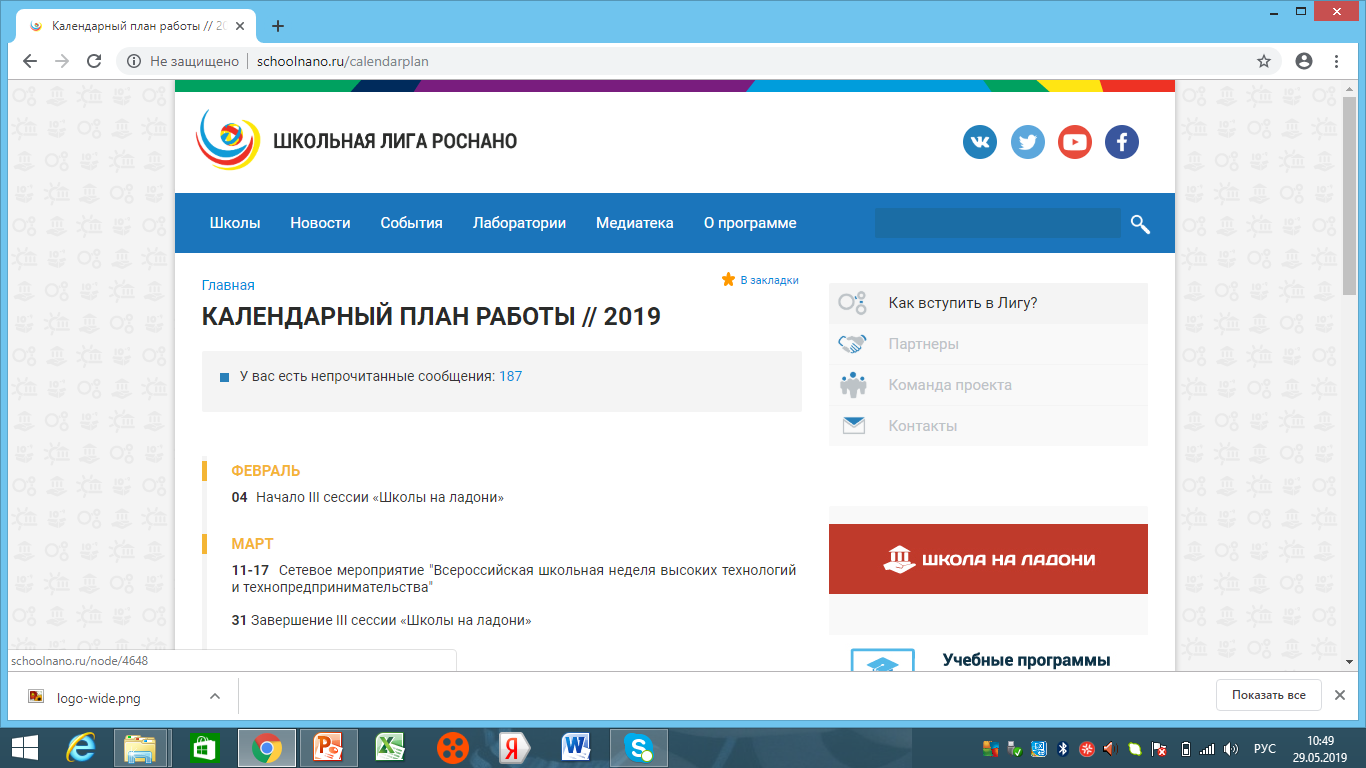 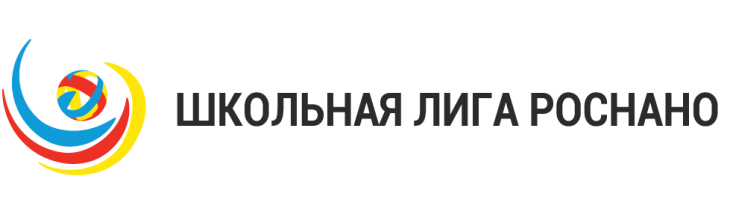 Джоуль парк
Учащиеся 5 «Г» класса с классным руководителем Горбатковой Н.В. побывали в музее чудес «Джоуль парке». Ребятам очень понравился лабиринт, комната с водопроводными кранами. Учащиеся остались под впечатлением и захотели больше узнать о физических процессах.
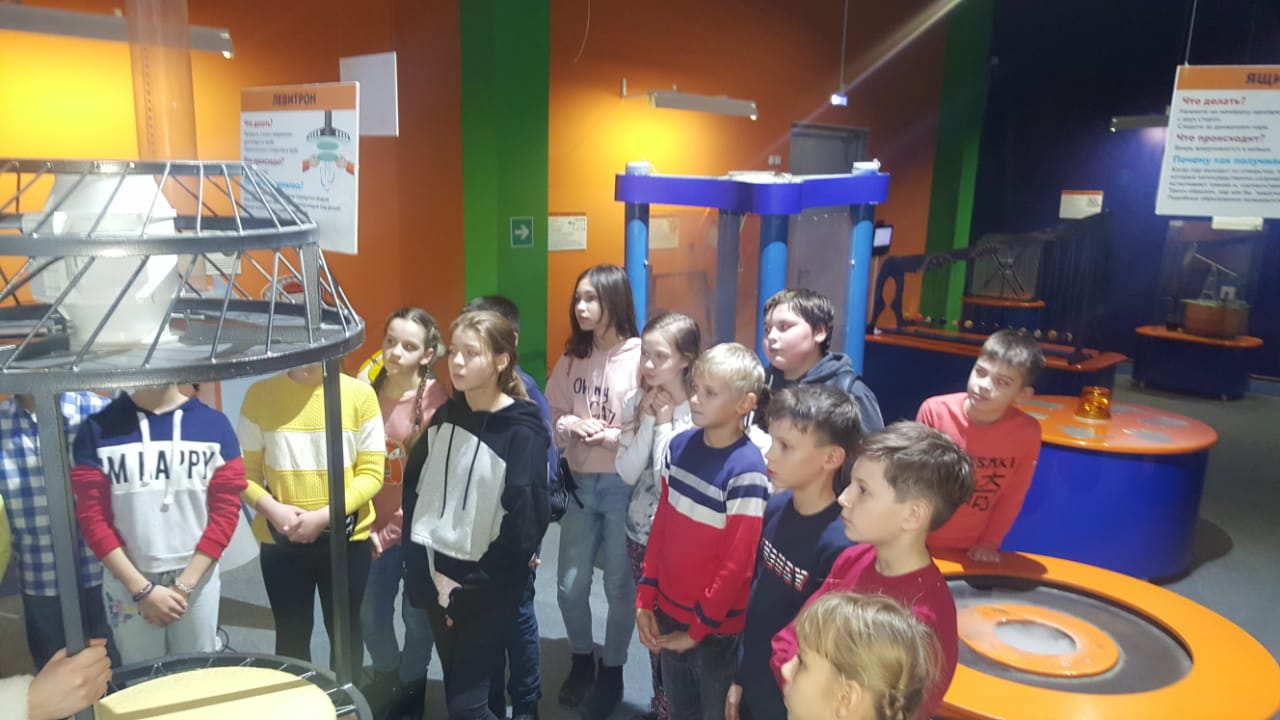 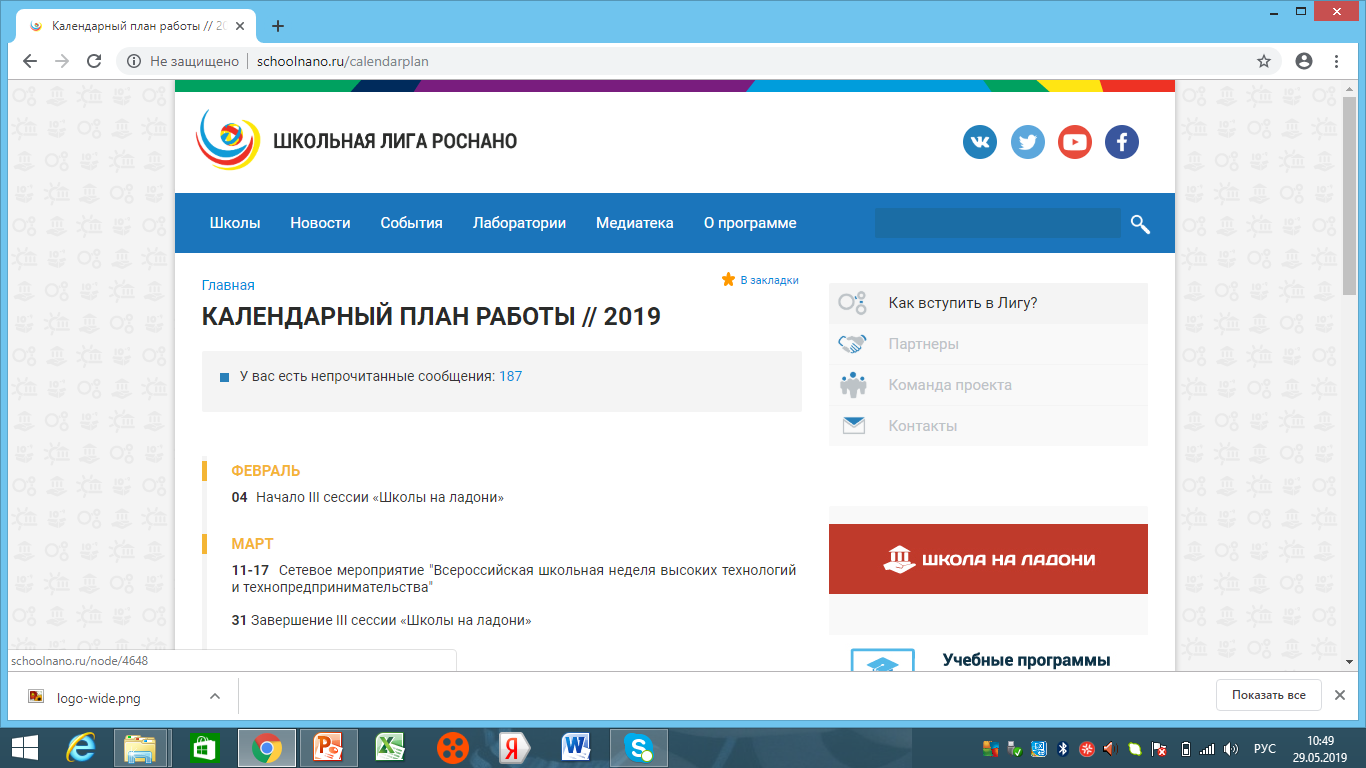 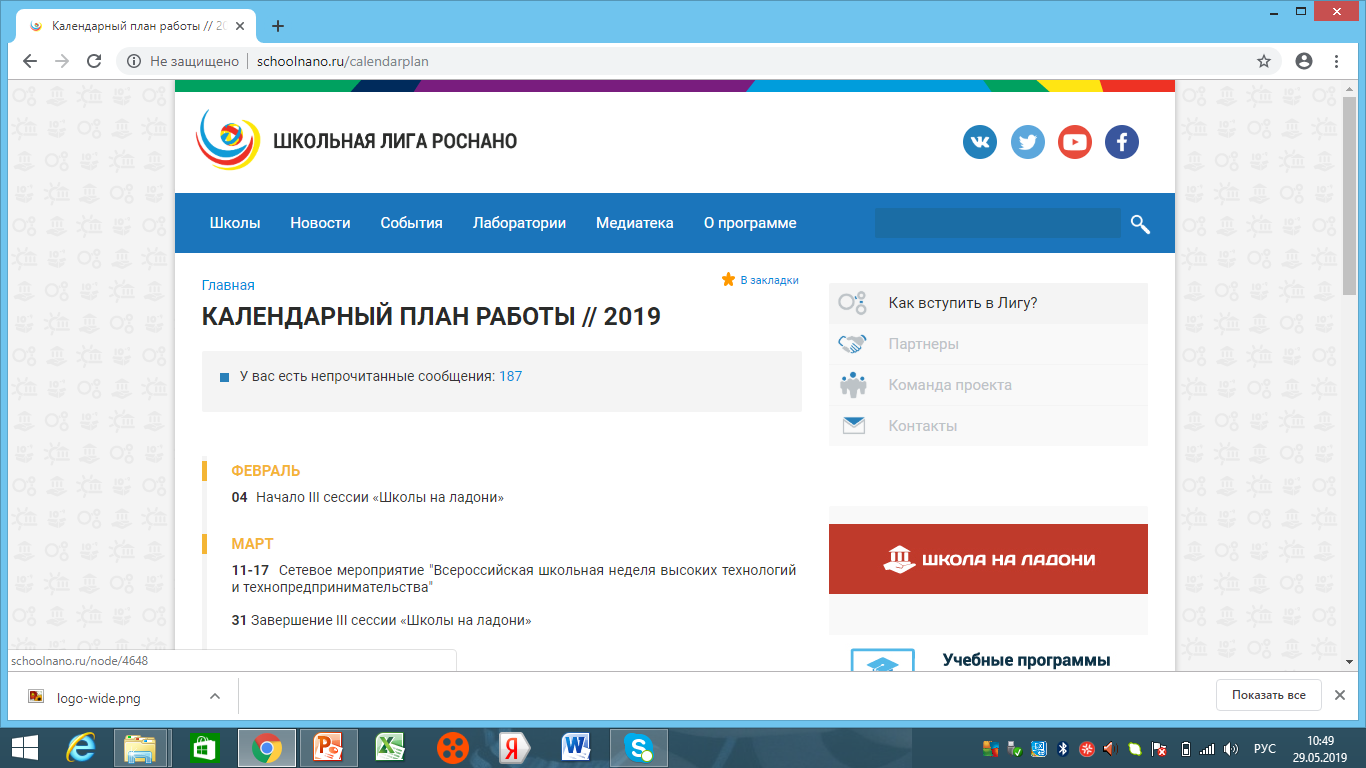 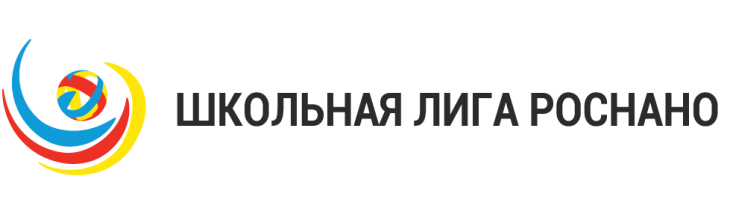 Интеллектуальная игра «викторина»
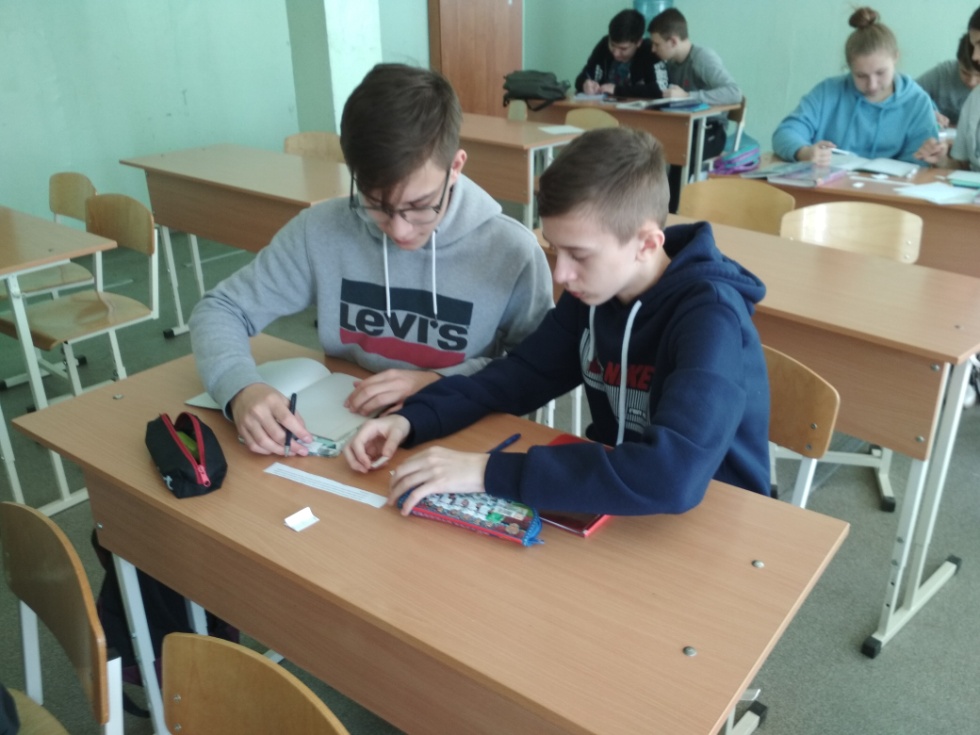 В 8 «Г» классе прошел классный час - викторина «Эрудит». Перед ребятам были карточки с вопросами. Отвечали они по очереди. Один вопрос можно было пропустить. Выиграла та пара, которая первая правильно ответила на вопросы игры.
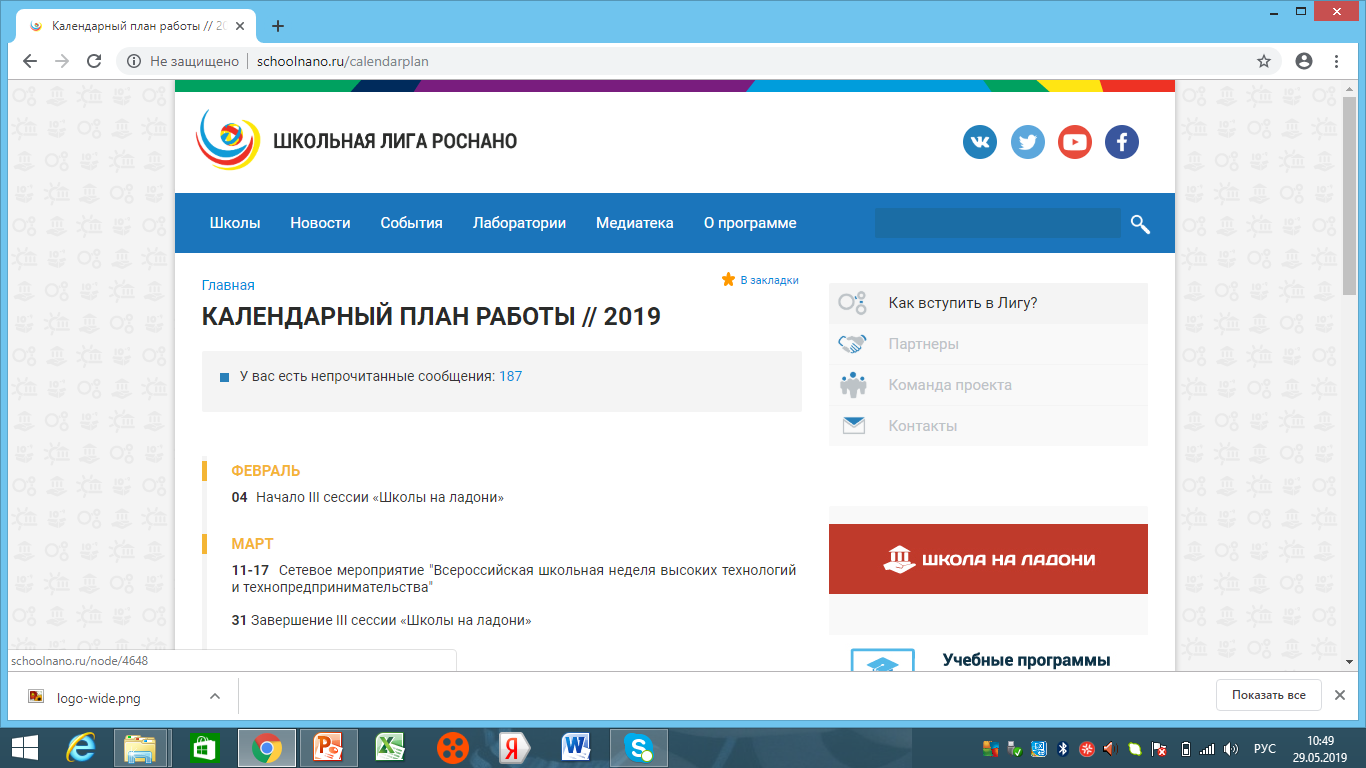 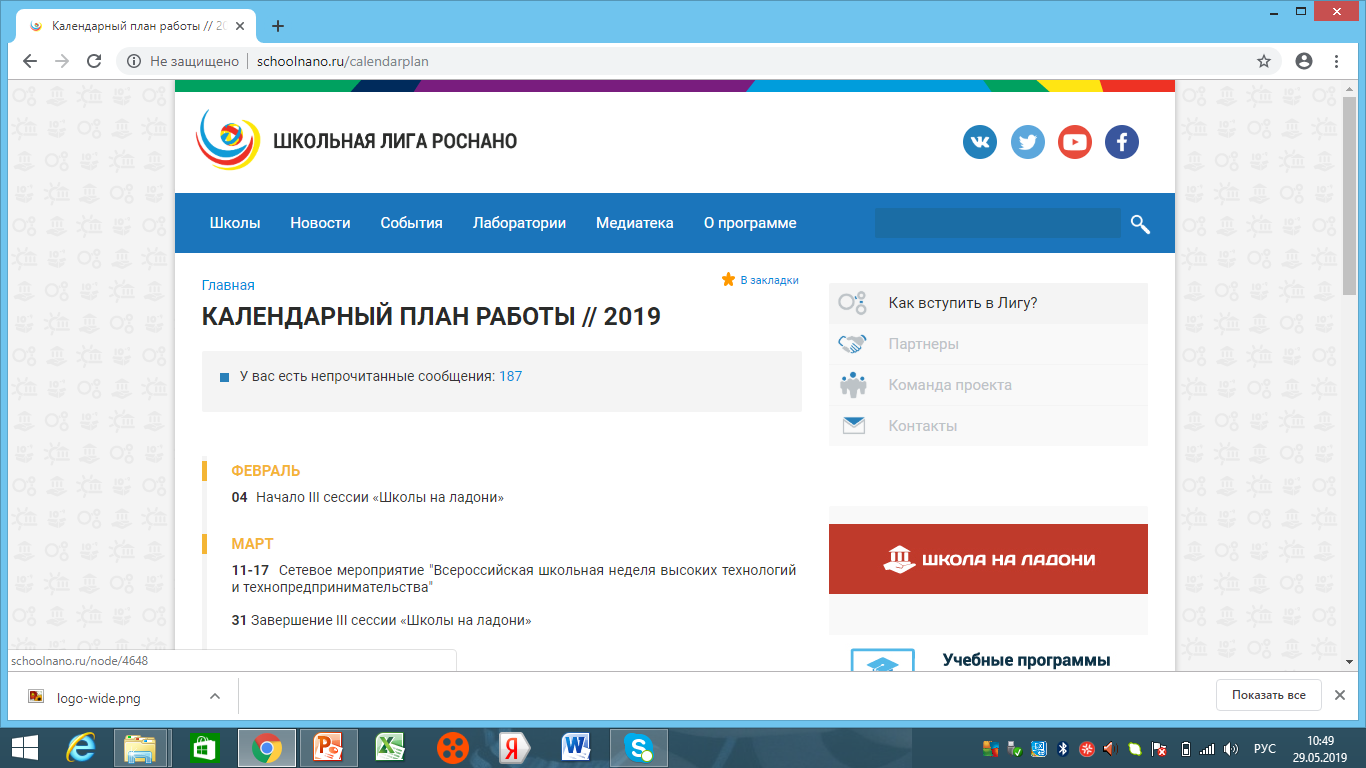 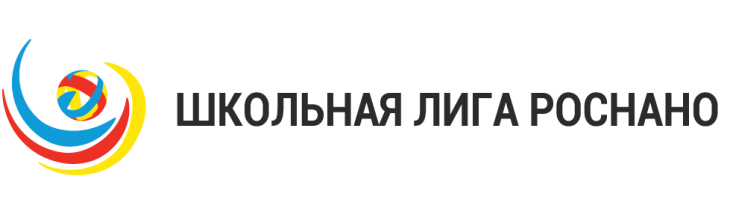 Вебинар «Жизнь со стеклом: почему мы без него не можем?»
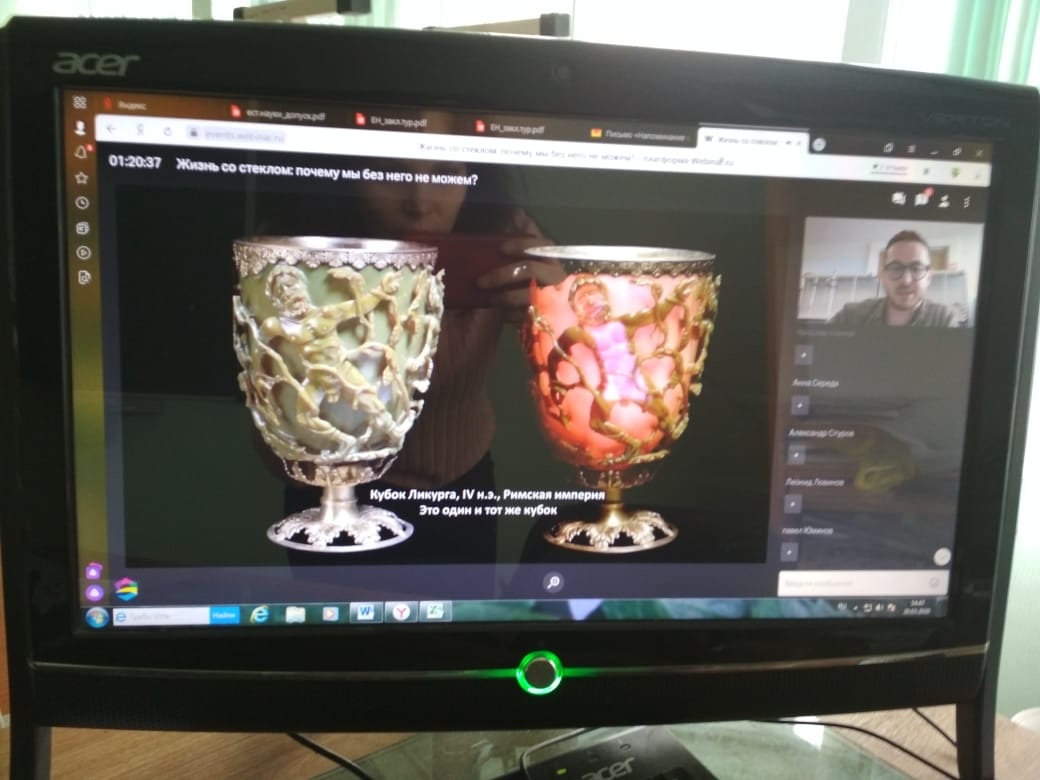 Учащиеся 8 классов Калюжнов Артём, Логвинов Леонид, Стуров Александр, а также учителя Козак А.В. и Муравлев А.И. посмотрели вебинар на тему: "Жизнь со стеклом: почему мы без него не можем?" на сайте stemford.org с последующим обсуждением.
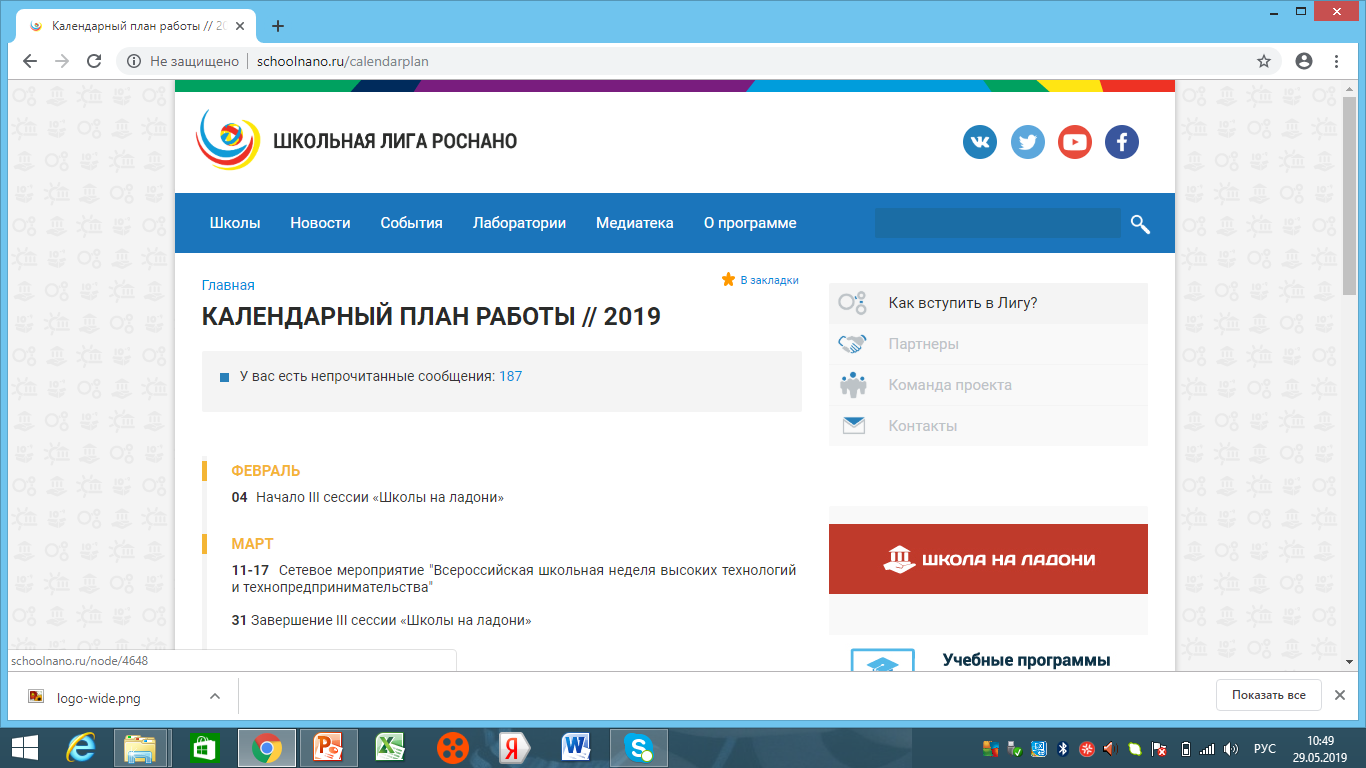 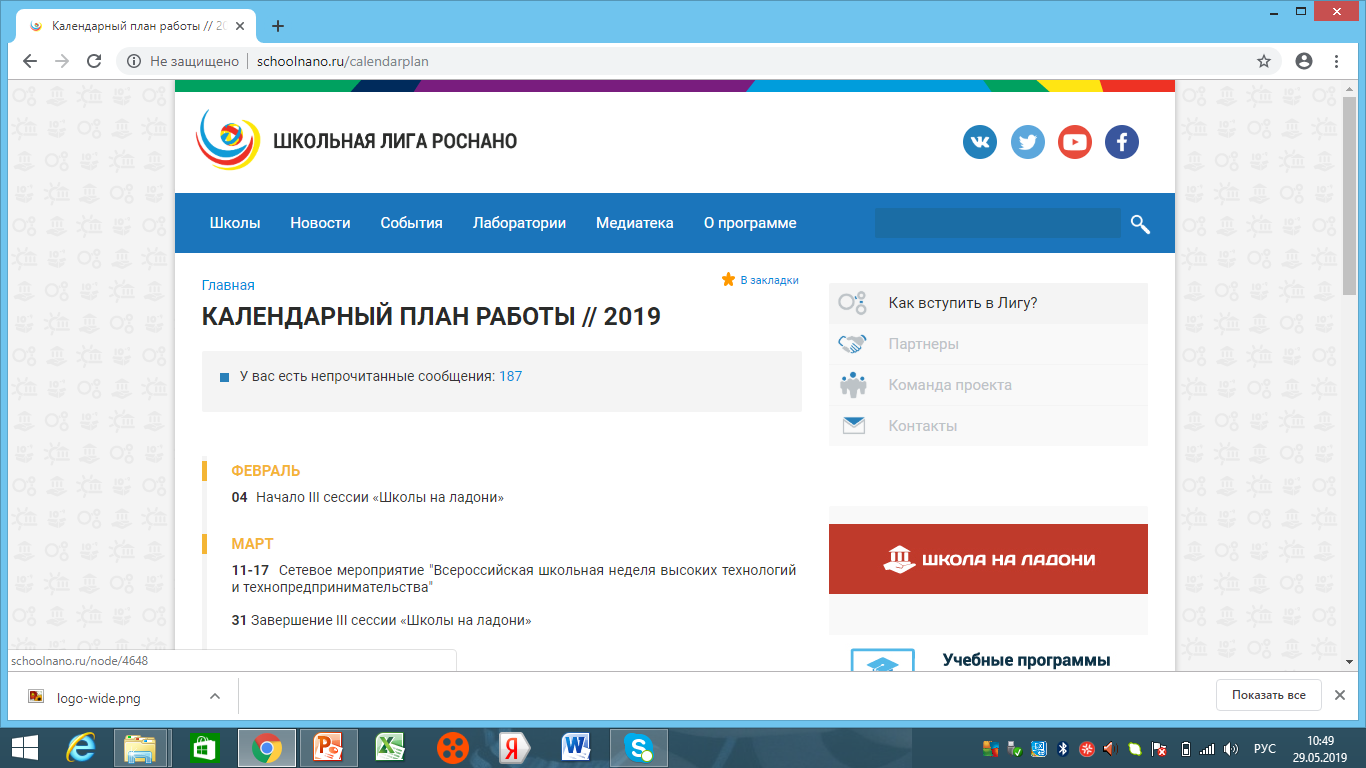 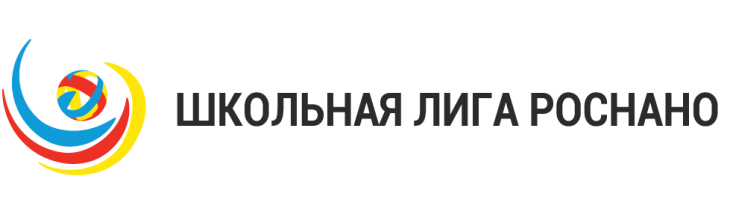 Итоги
Как только учащиеся выйдут с каникул и дистанционного обучения, грамоты получат победители, призеры и  активные участники конкурсов и мероприятий.
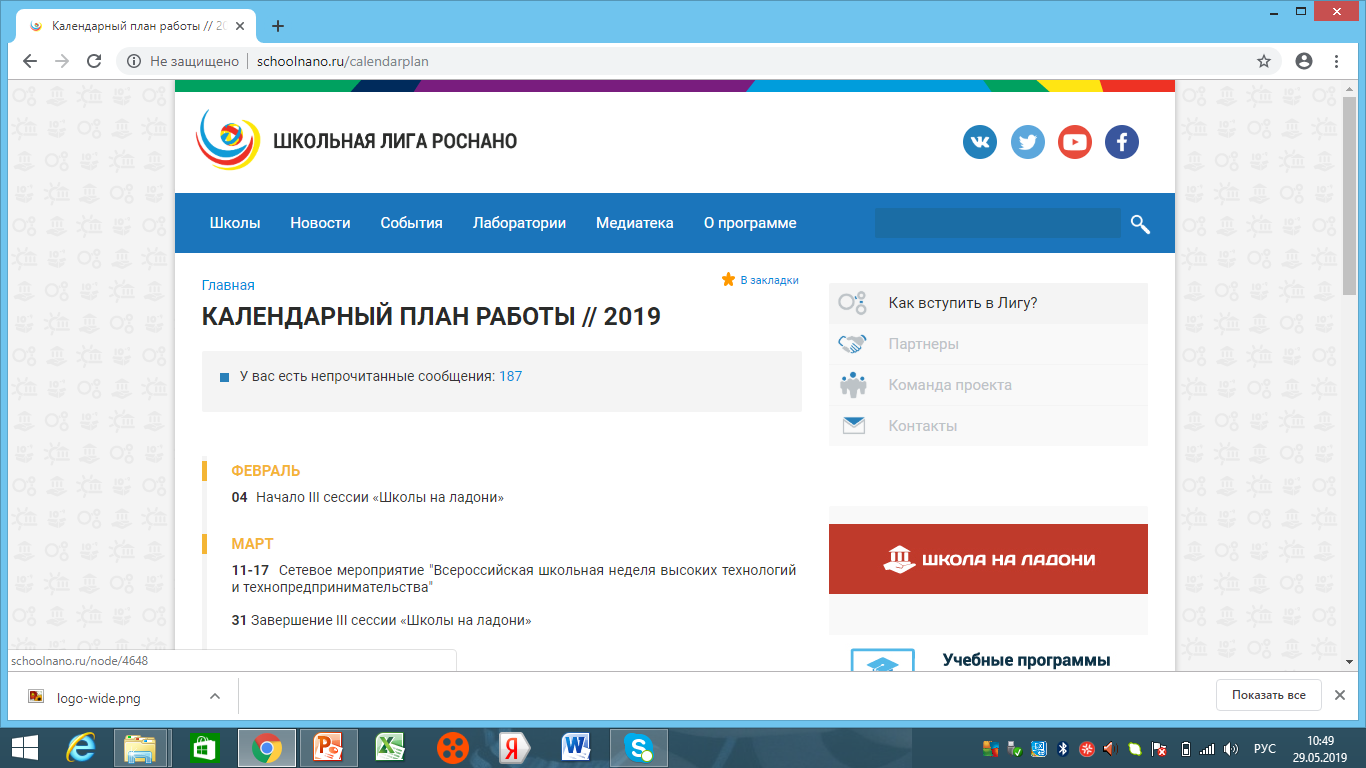